Intestino delgadosegunda parte
Dr. Víctor Hugo Cruz euan r2rx
Dra. diana l. Hernández Aranda
Inflamatorias y malabsorción
CARACTERISTICA RADIOLOGICAS GENERALES
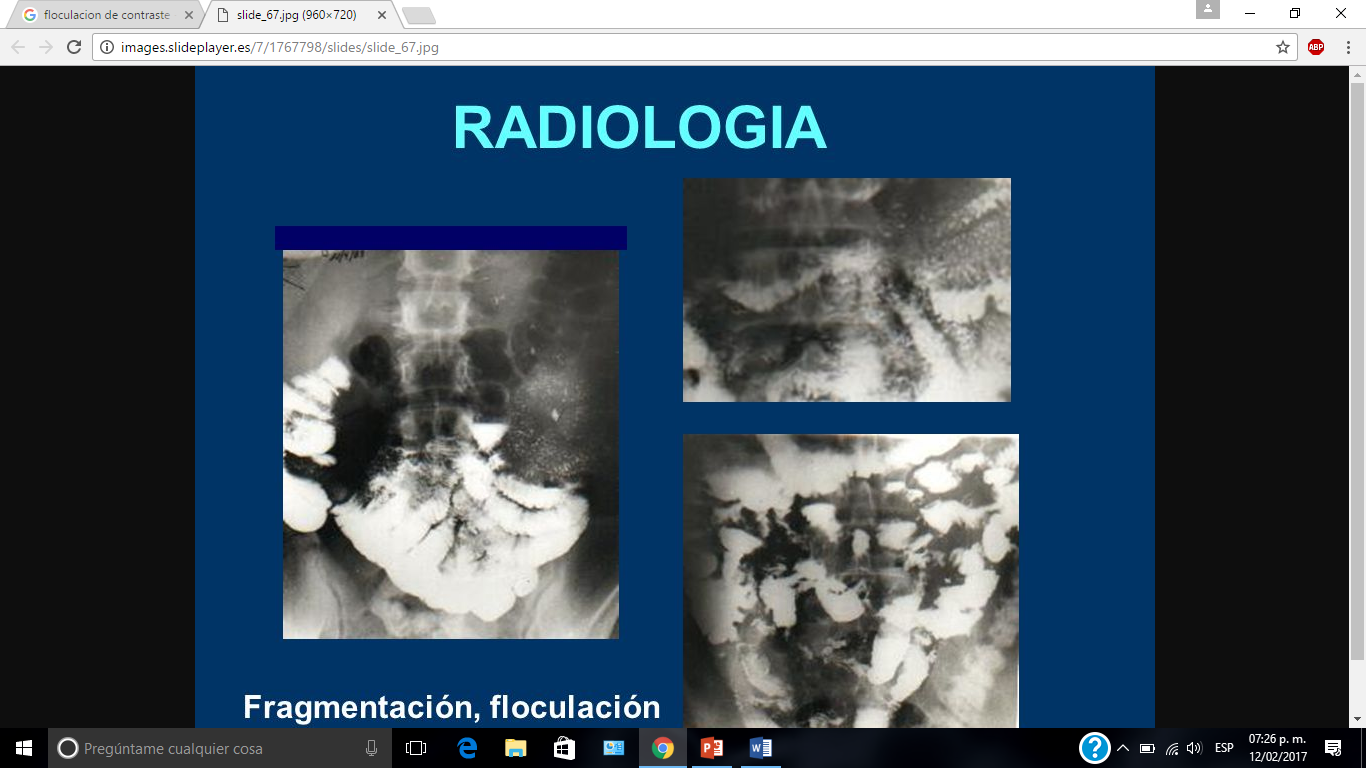 Dilatación de asas.
Floculación contraste
Segmentación de la columna baritada.
Aspecto de las válvulas conniventes.
ESPRUE CELIACO
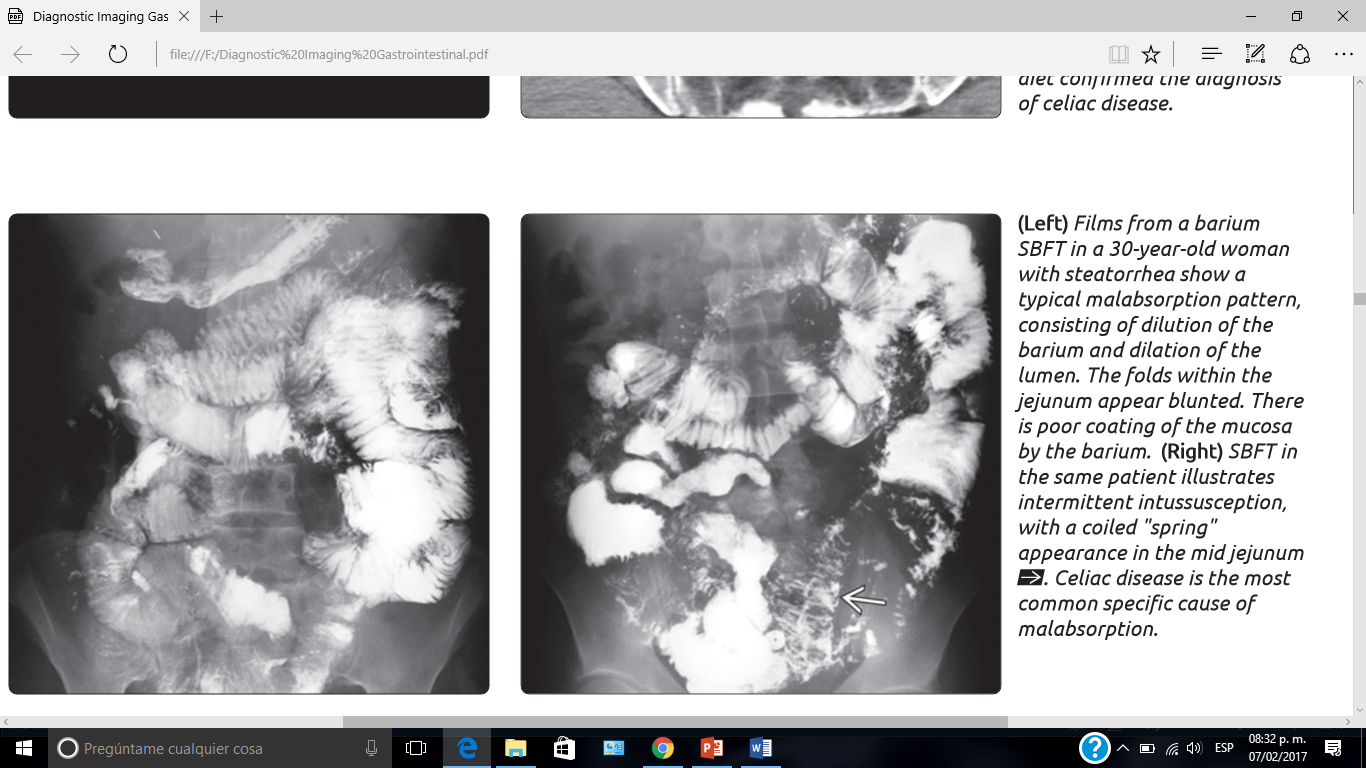 Esteatorrea
Distención abdominal
Flatulencia
Pérdida de Peso
Glositis
Anemia
2 años
3era y 4ta décadas
Intolerancia al Gluten
Atrofia de las válvulas conniventes.
Dilatación de asas.
Floculación del bario.
Segmentación de la columna baritada.
Borramiento de los pliegues.
Engrosamiento de la pared.
Adenopatías.
Yeyunización del íleon.
“signo del molde”
ENFERMEDAD DE WHIPPLE
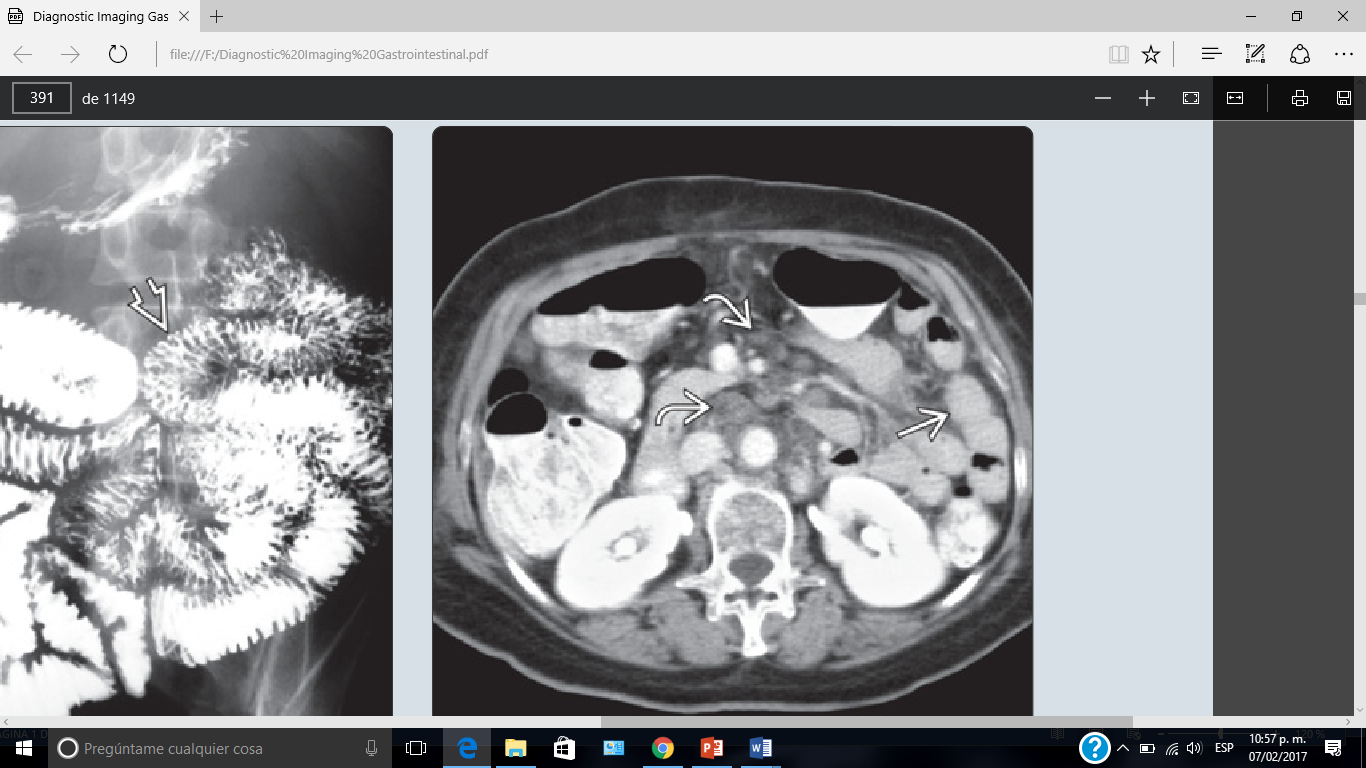 Tropheryma whipplei
Diarrea crónica.
Esteatorrea.
Pérdida de peso.
Dolor abdominal
Fiebre
Artralgias
Hiperpigmentación
Adenopatías
Macrófagos con polisacáridos
Adenopatias mesentéricas y retroperitoneales.
Edema submucoso
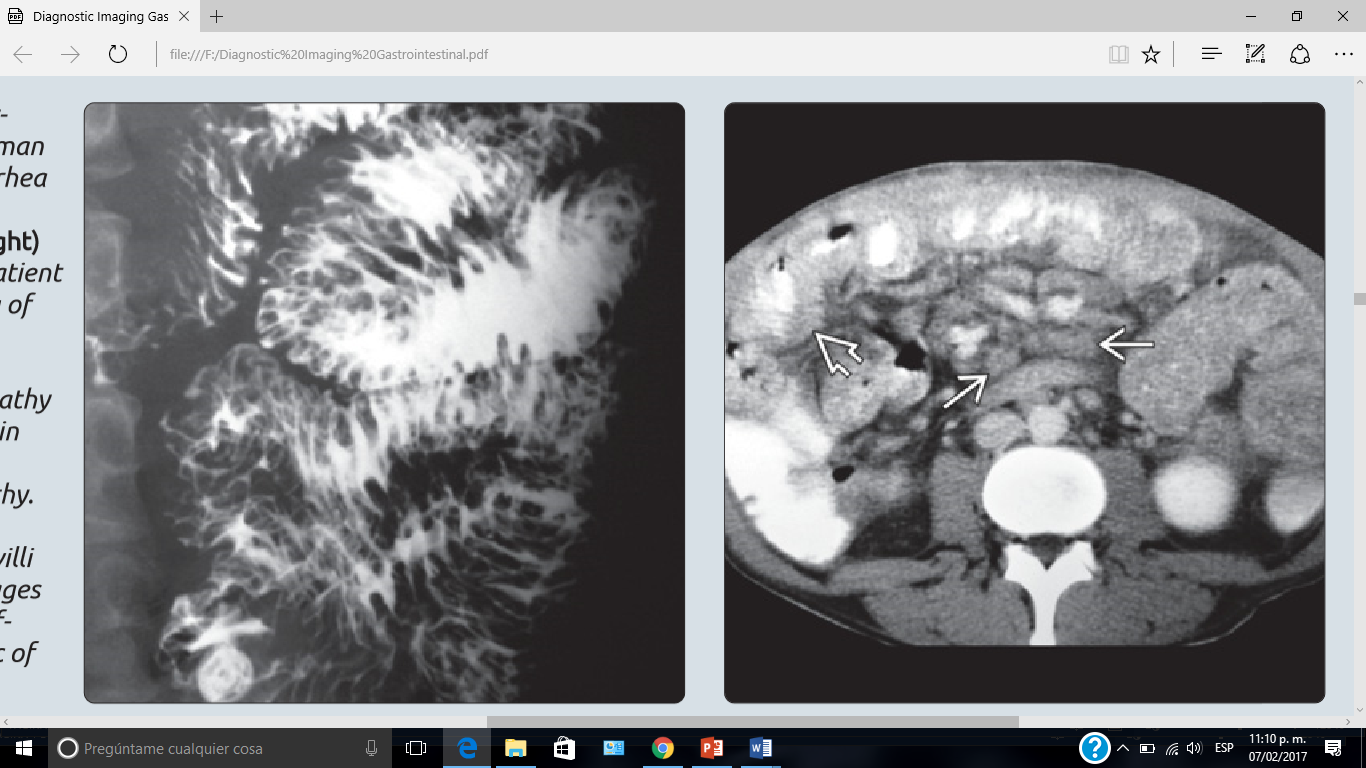 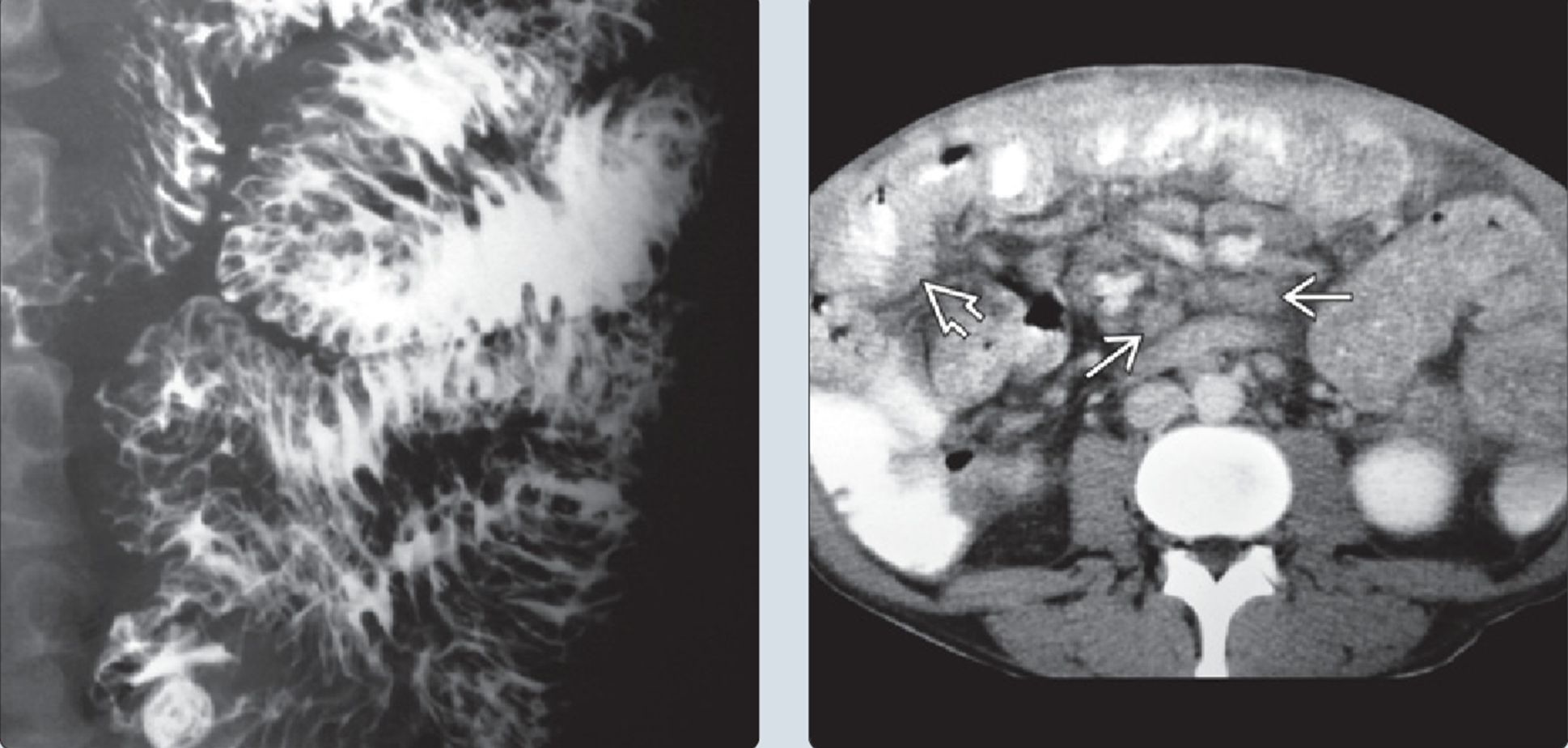 T1 Ganglios
Engrosamiento irregular micronodular.
MASTOCITOSIS
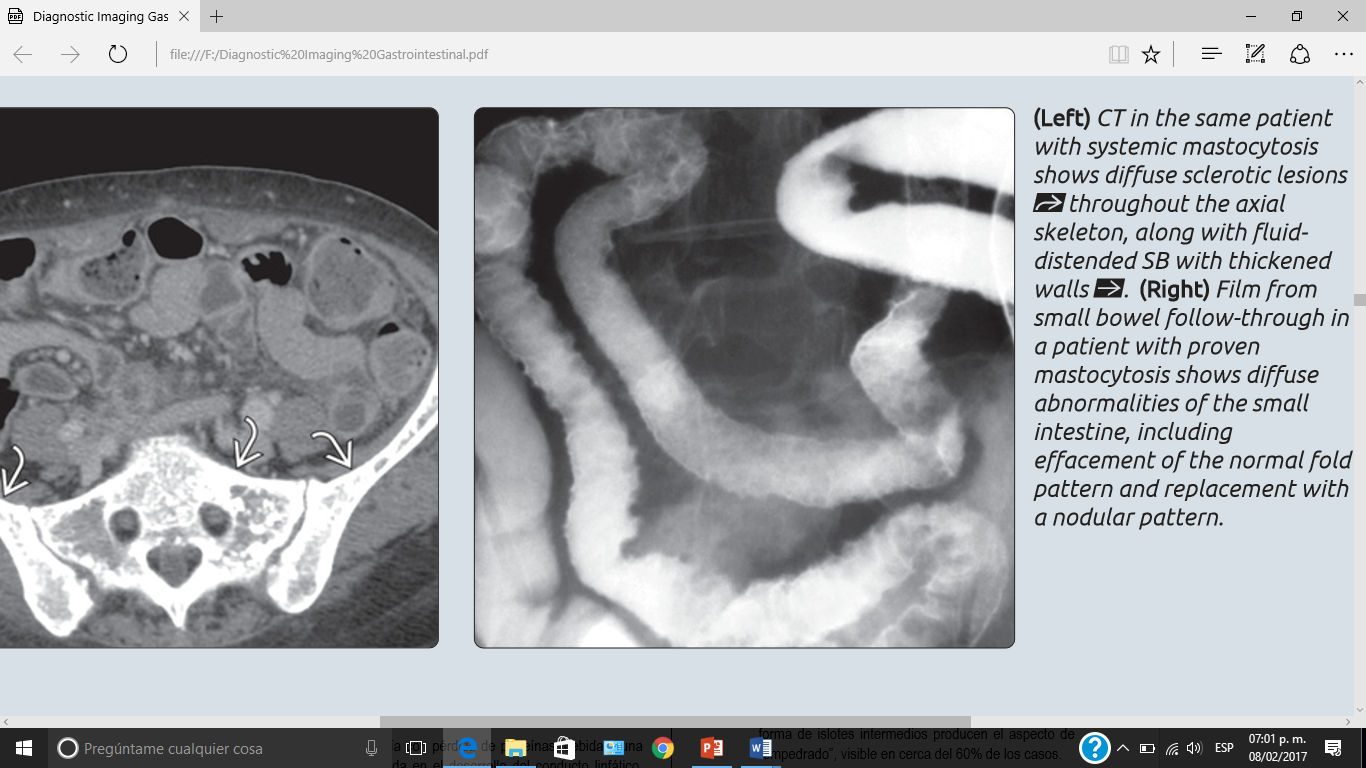 Proliferación de Mastocitos en la piel, hígado, bazo e ID
Engrosamiento asimétrico nodular
Lesiones blásticas
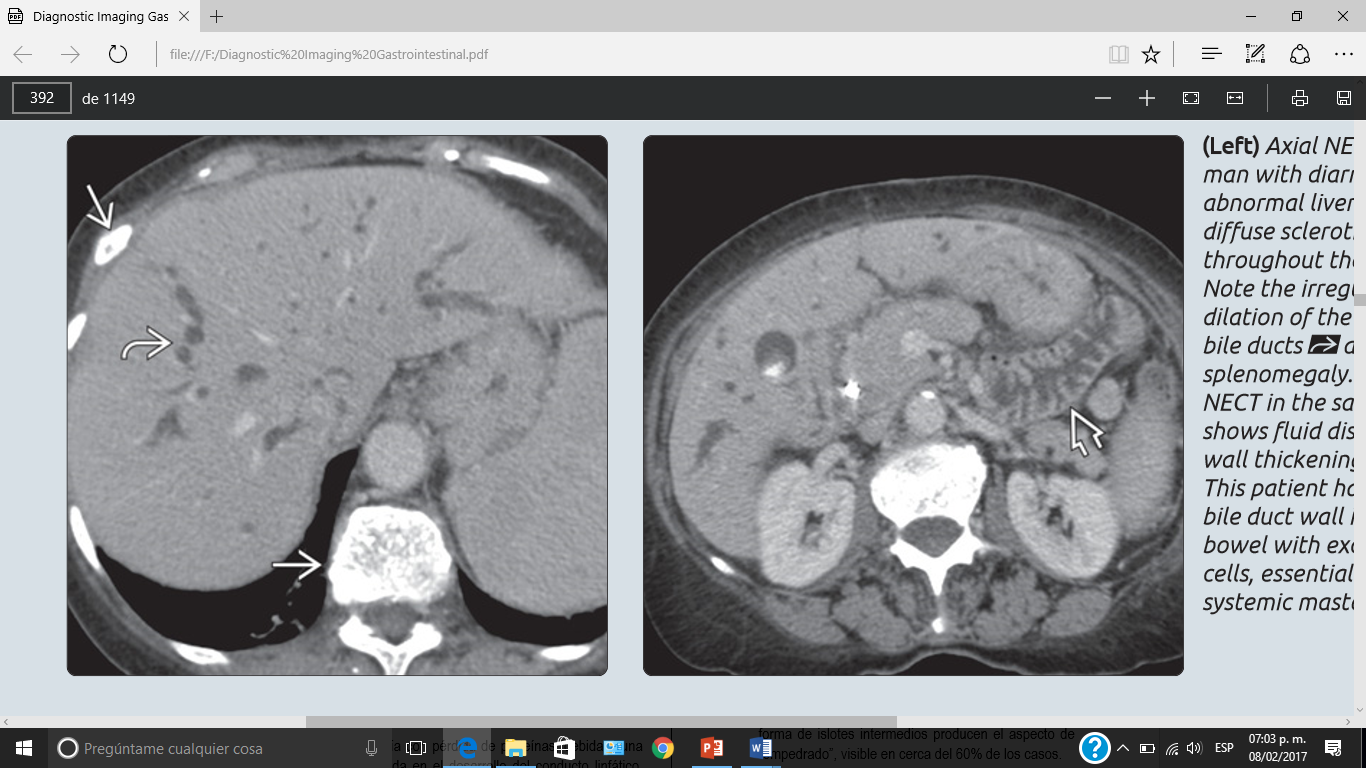 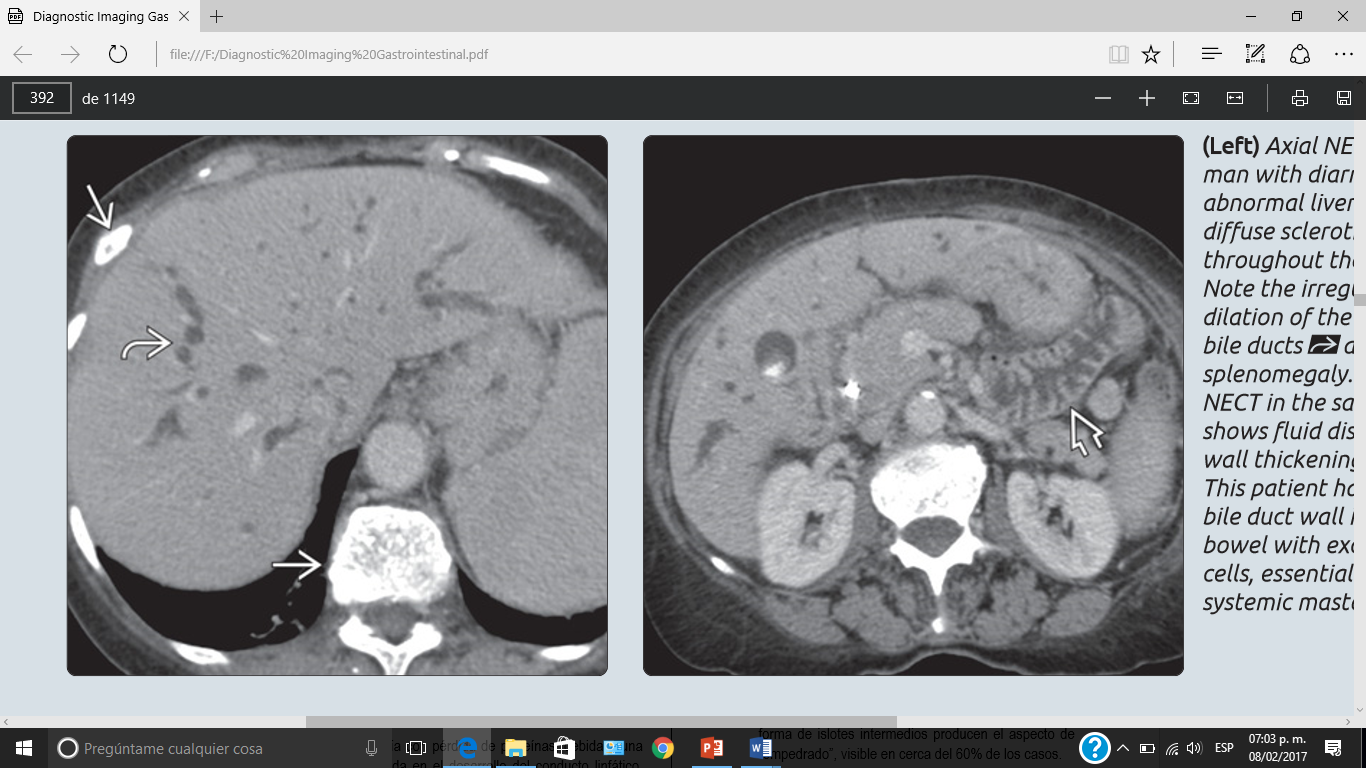 Linfaectasia intestinal
Rx
Engrosamiento difuso con edema submucoso
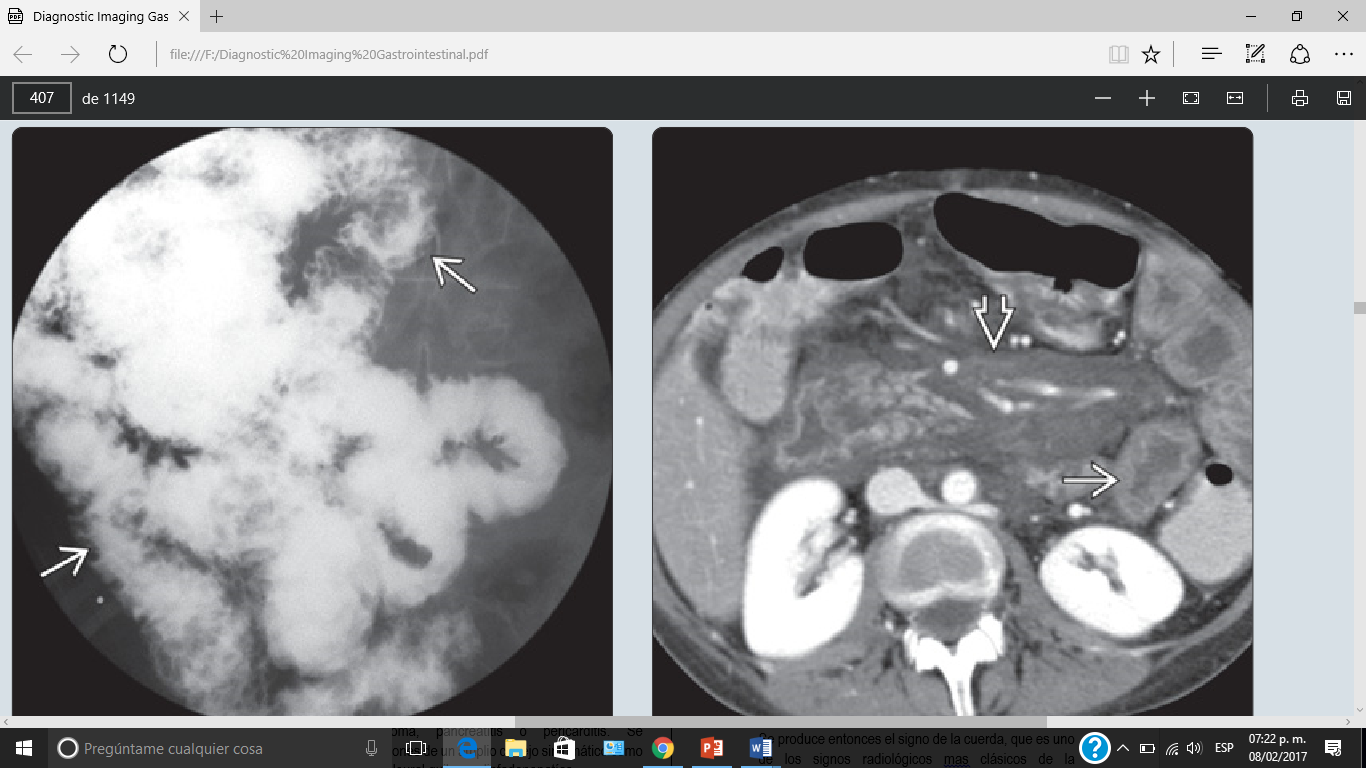 Alteración del conducto linfático
Diarrea
Esteatorrea
Ascitis
Derrame pleural
Edema de MsIf
Dilatación macroscópica de los vasos linfáticos
ENFERMEDAD DE CROHN
Etiología desconocida
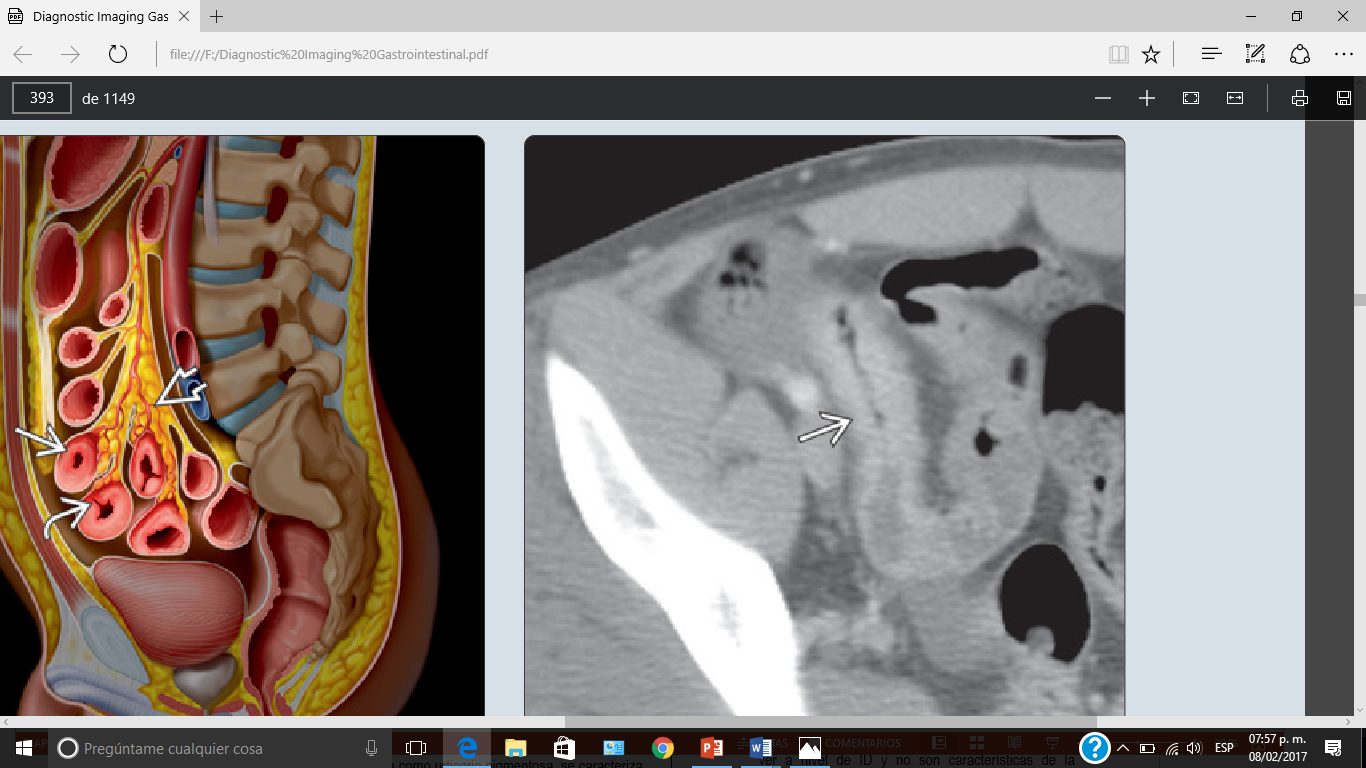 Diarrea
Dolor
Melena
Pérdida de peso
Fiebre
Malabsorción
Fisuras
Fístulas
Artritis
Litiasis biliar
Uveítis
Espondilitis
Trombosis
Megacolon
Obstrucción
Perforación
15-25 años
Caucásicos
Inflamación segmentaria discontinua.
Saculaciones.
Pseudopolipos
Fístulas
Ulceras aftosas “ojo de buey”.
Inflamación segmentaria discontinua.
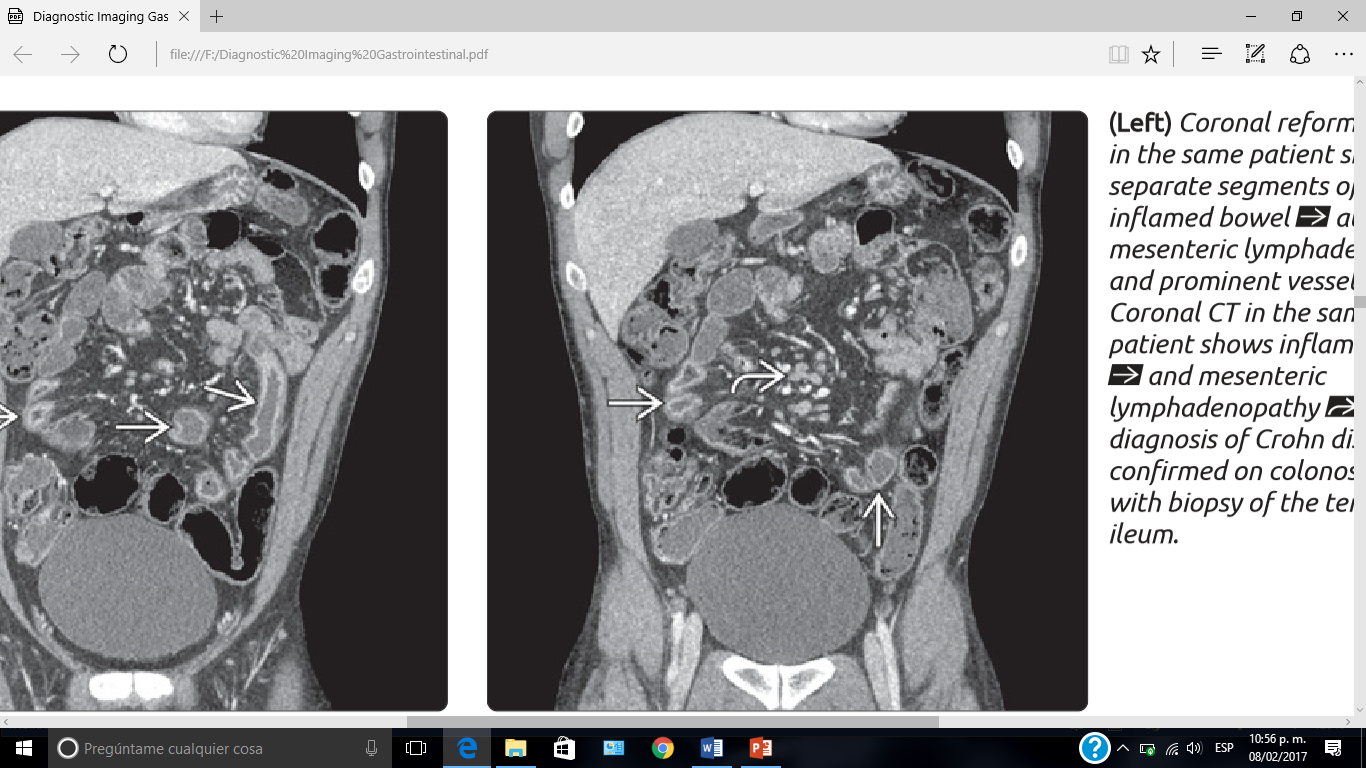 Engrosamiento estratificado de la pared.
Ganglios mesentéricos grasos. 
Ganglios menores 1cm
Perdida de la estratificación.
Abscesos
Fístulas
ENFERMEDAD DE  BEHÇET
20 y 40 años
Aftas orales y genitales.
Artritis
Lesiones cutáneas
Uveítis
Hematoquesia
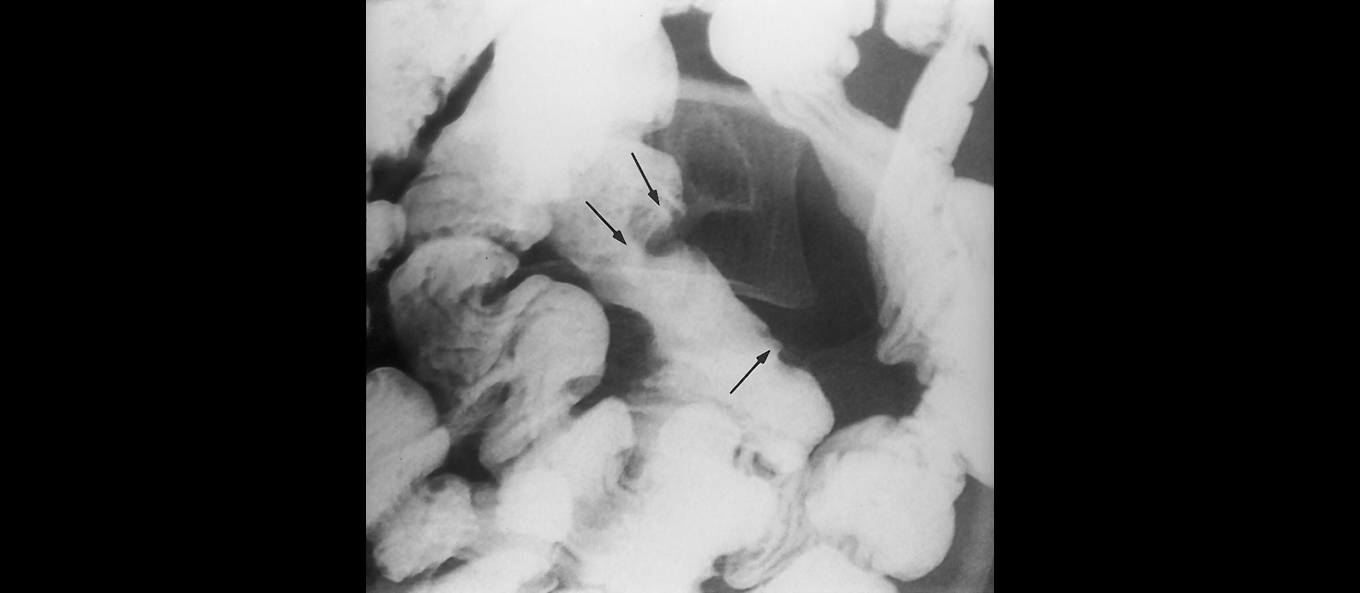 Ulceras profundas y múltiples.
Perforación. 
Íleo terminal y ciego.
ESCLERODERMIA INTESTINAL
30-50 años
M:F = 1:3
Raza negra
Dilatación intestinal.
“Intestino Encorsetado”
Transito prolongado
Intususcepciones NO
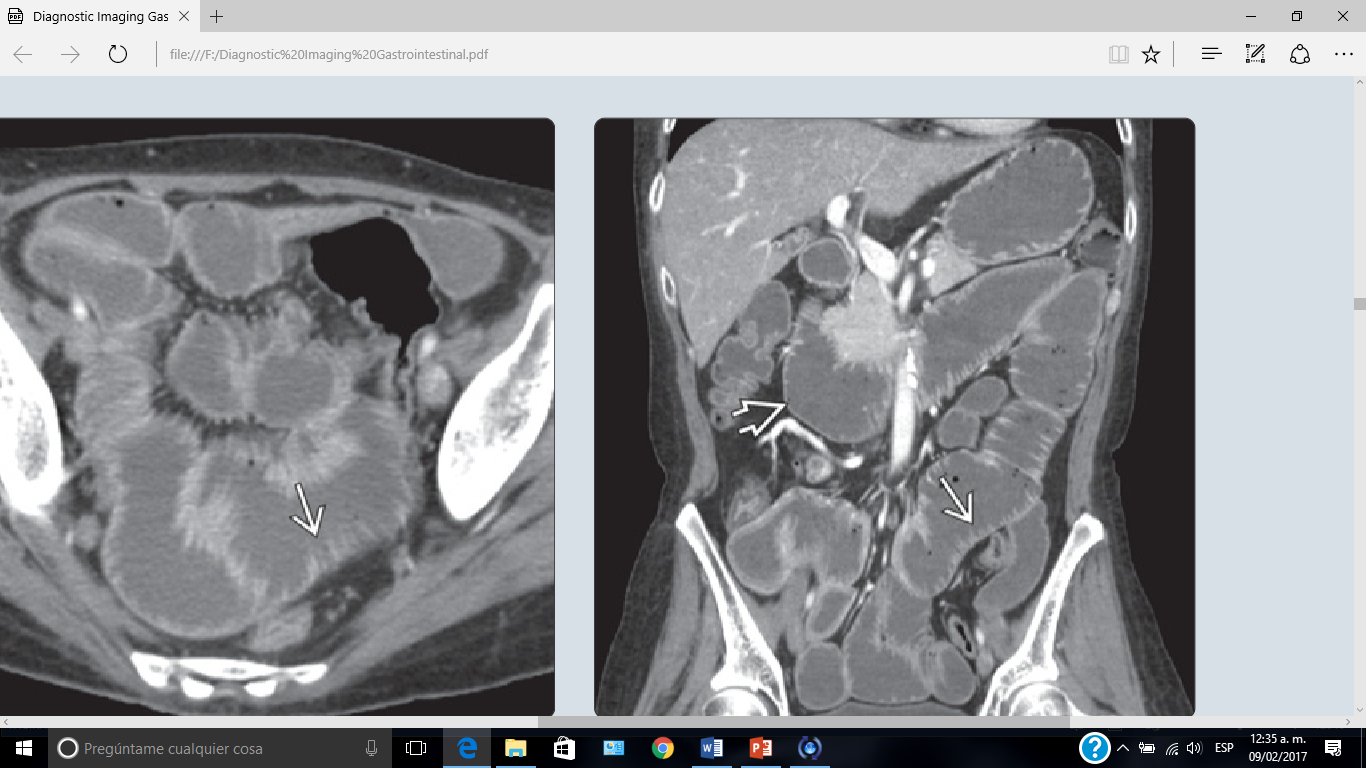 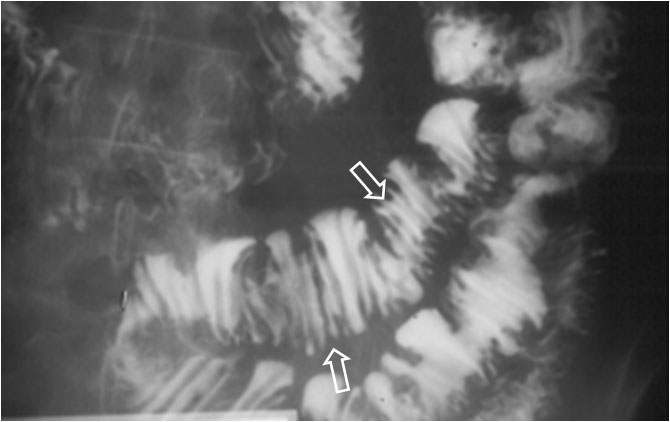 Distención abdominal
Pérdida de peso
Diarrea
Anemia
ENTERITIS POR EL SDR. DE ZOLLINGER-ELLISON
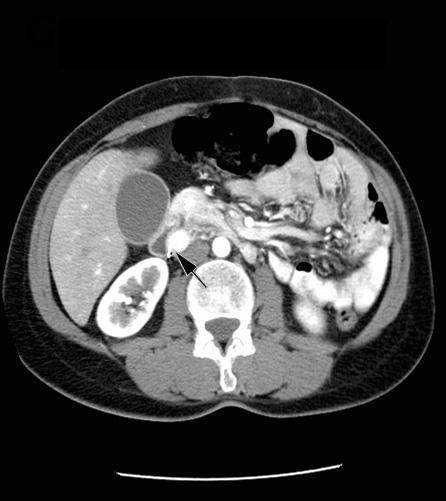 Dolor      
Diarrea crónica.
Hematemesis
Hematoquesia
Melena
Ulceras.
Engrosamiento de pliegues. .duodeno-yeyunales.
Estenosis.
Presencia de tumores pancreáticos, intestinales, hígado.
ENTERITIS EOSINOFILICA
Dolor 
Vómito
Diarrea.
Hematoquesia
Melena
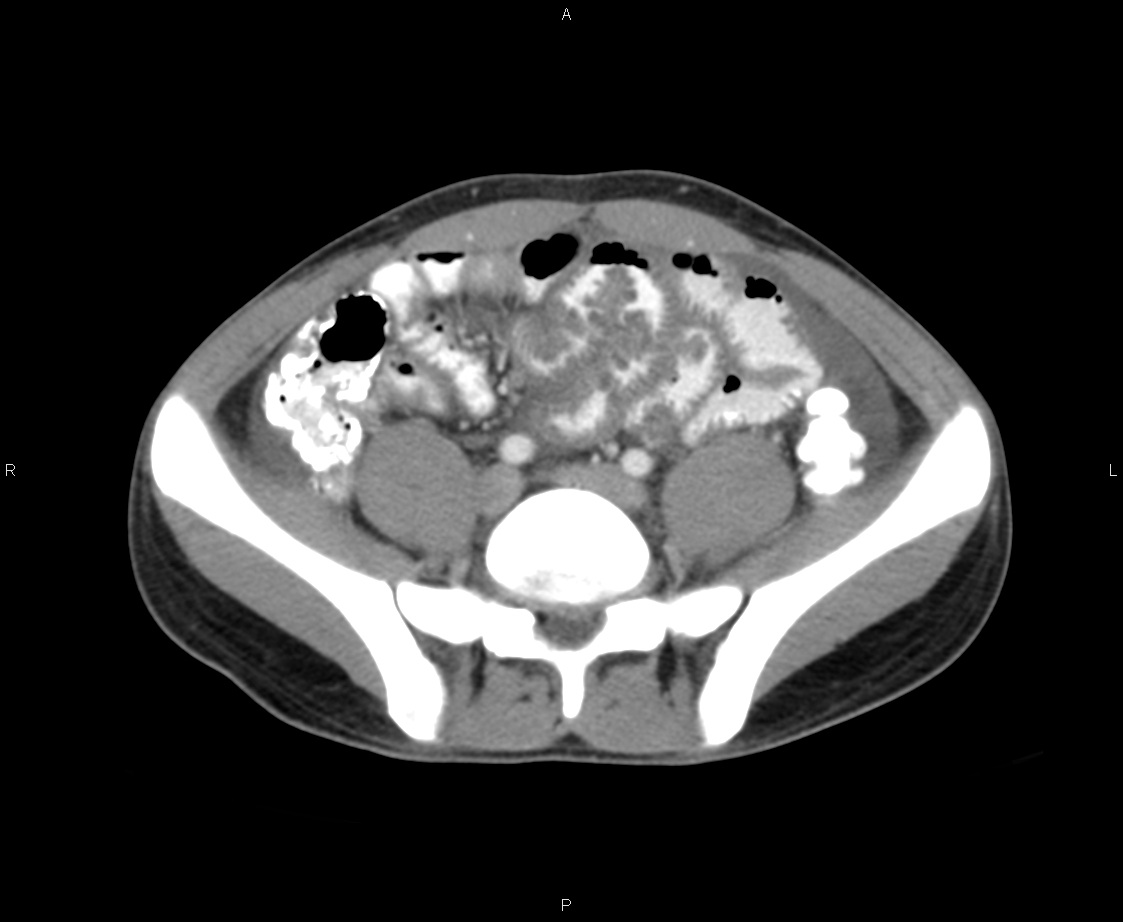 Ascitis.
Derrame pleural
Estenosis
Pólipos
Engrosamiento de pliegues en patrón nodular difuso.
Obstrucción
Úlceras
MALACOPLAQUIA
Lesiones granulomatosas en las vías urinarias e intestino.
Cuerpos de inclusión  Michaellis-Gutmann.
Alteraciones similares a la Enfermedad de Crohn.
Frecuencia alta de fístulas.
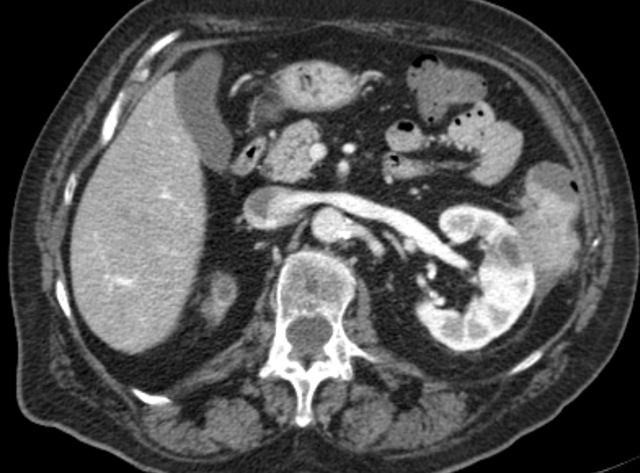 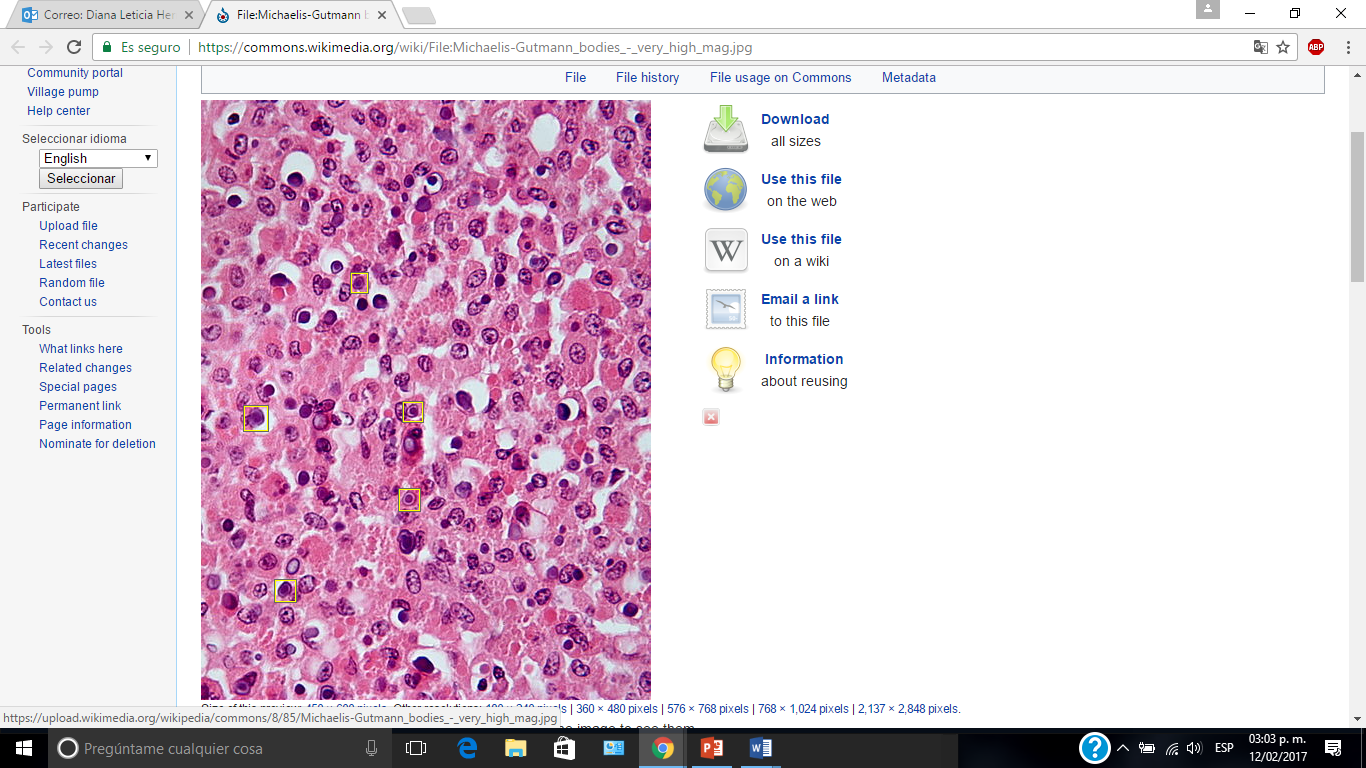 Mujeres
Raza negra
ANGIOEDEMA INTESTINAL
Ascitis
Edema de pared intestinal: edema submucoso, mucoso e hiperemia intestinal. (yeyuno)
Dilatación luminal (>2.5cm) sin obstrucción
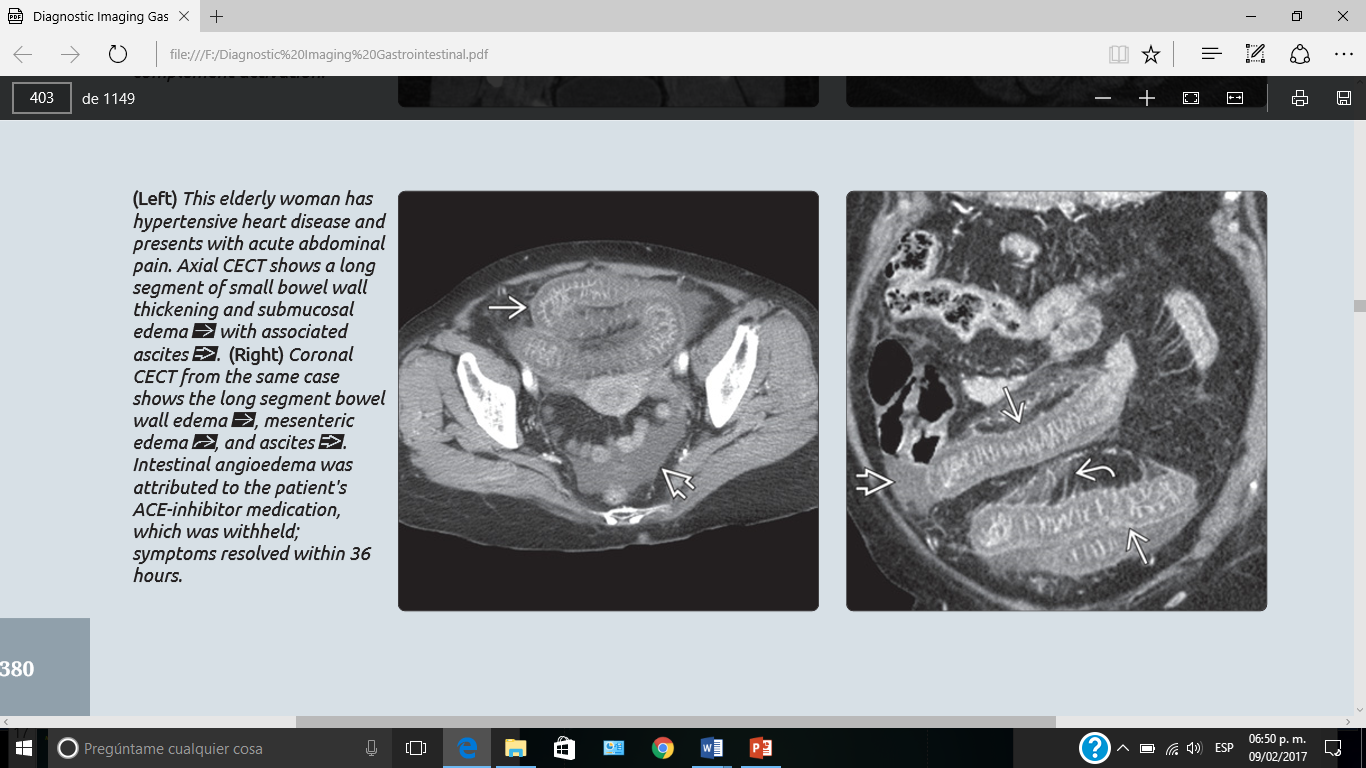 Dolor abdominal
Vómito
Edema laríngeo
Dermatitis
ESTENOSIS ASOCIADA A AINES
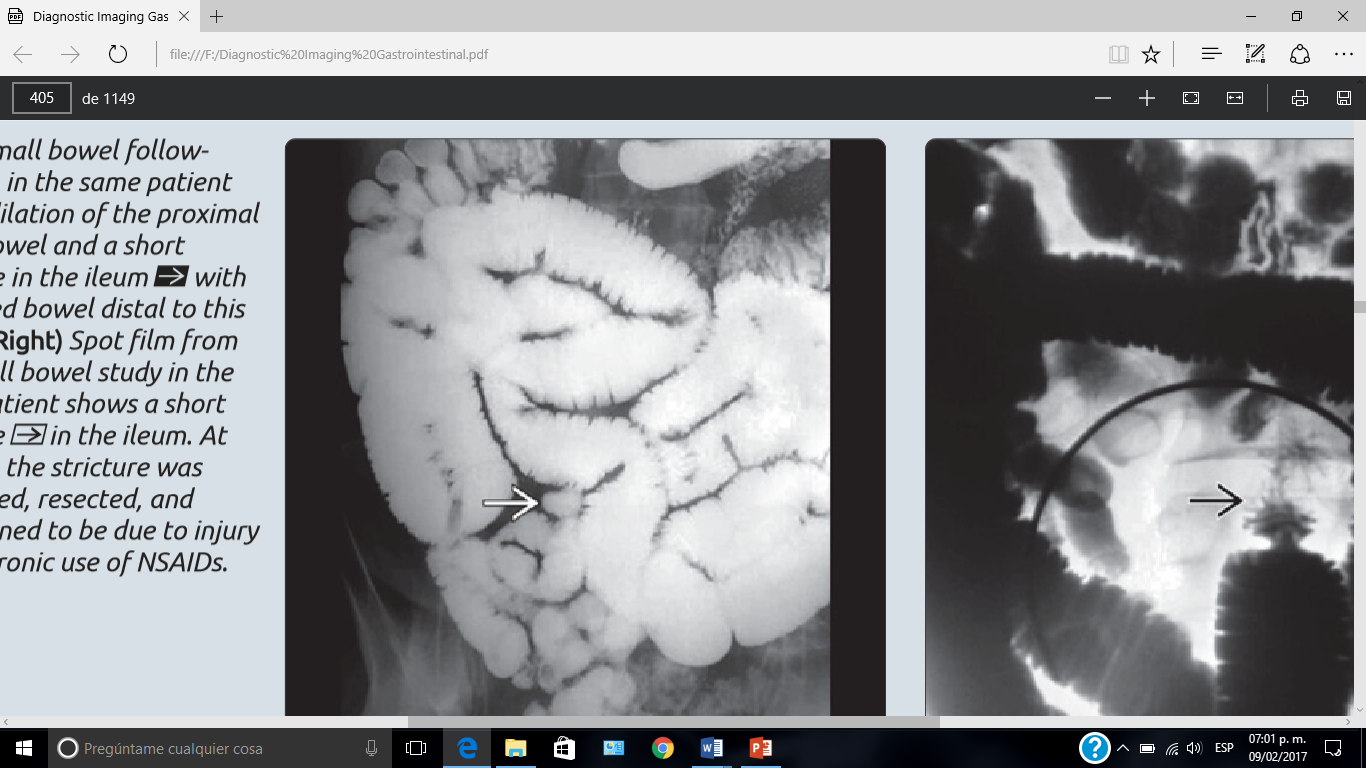 Múltiples constricciones anulares con obstrucción parciales 
Segmentos cortos de estrechamiento de la luz con dilatación anterior.
Reforzamiento mucoso y edema submucoso.
Asintomático
INFECCIOSAS
ADENITIS Y ENTERITIS
Niños y Jóvenes
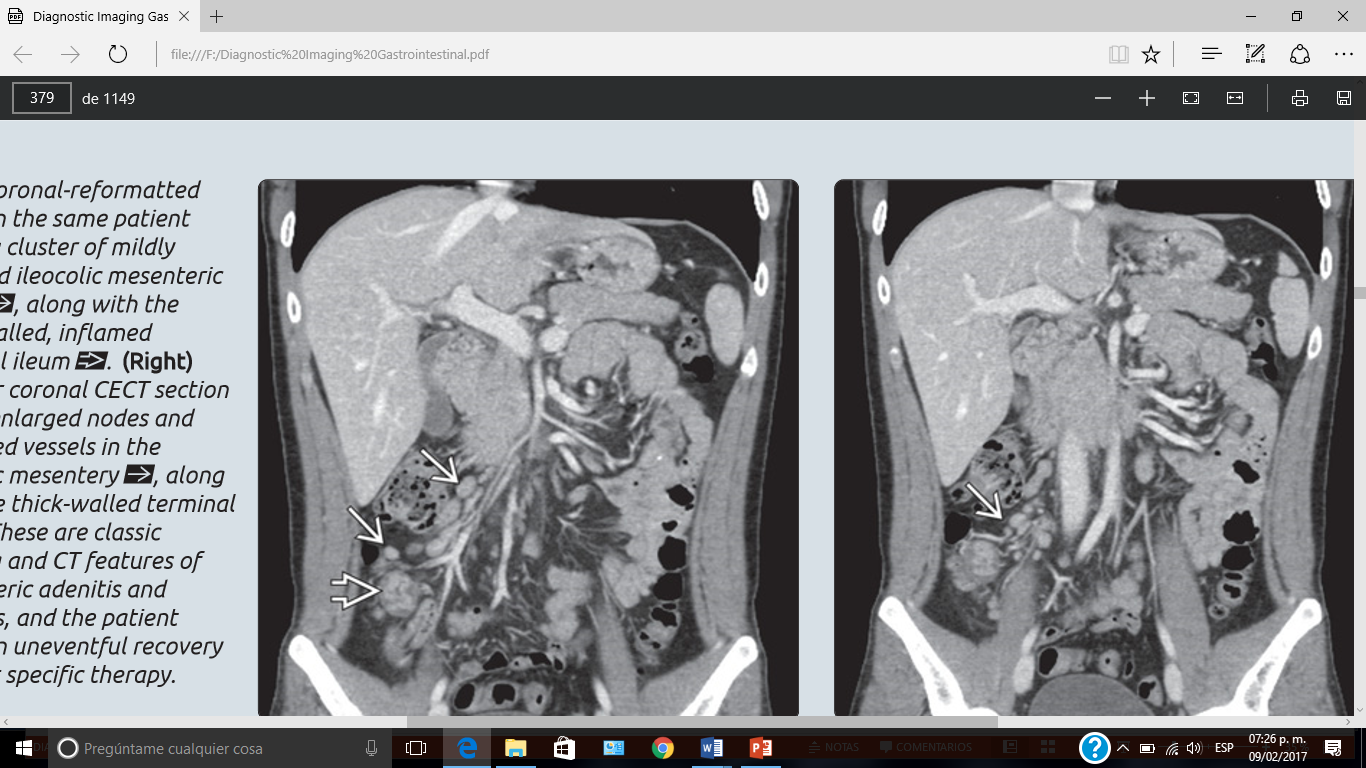 Adenomegalias ≥5mm en el cuadrante inferior derecho.
Edema de pared ileal o íleo-cólica.
Reforzamiento mucoso y edema submucoso.
Vasos ileocólicos ingurgitados.
Dolor    Vómito
Fiebre    Leucocitosis
Diarrea    Nauseas
INFESTACION INTESTINAL POR PARASITOS
Ascariasis
Giardiasis
Amebiasis
Cryptosporidiosis
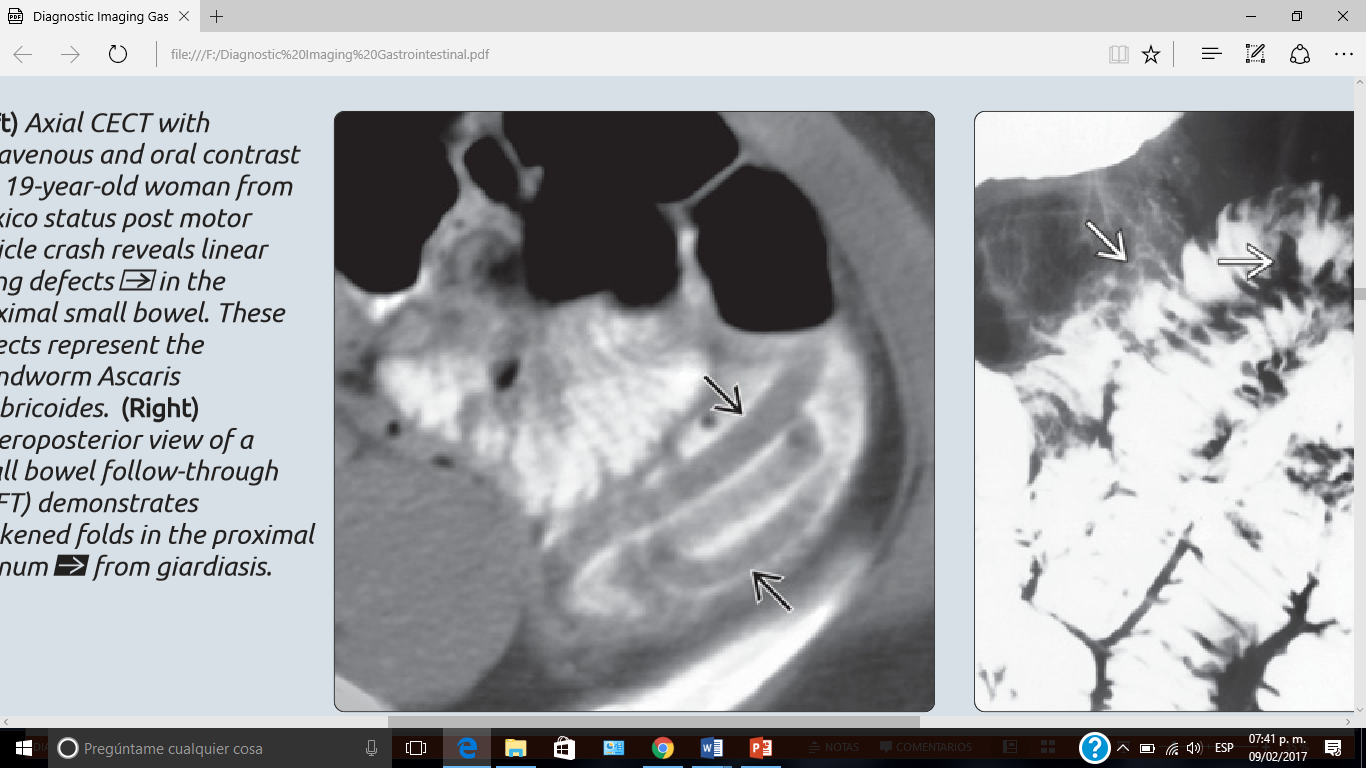 Masa de tejidos blandos.
Obstrucción intestinal.
Defectos de llenado lineales.
Engrosamiento de los pliegues del duodeno y yeyuno.
Reforzamiento mucoso y edema submucoso.
INFECCIONES INTESTINALES OPORTUNISTAS
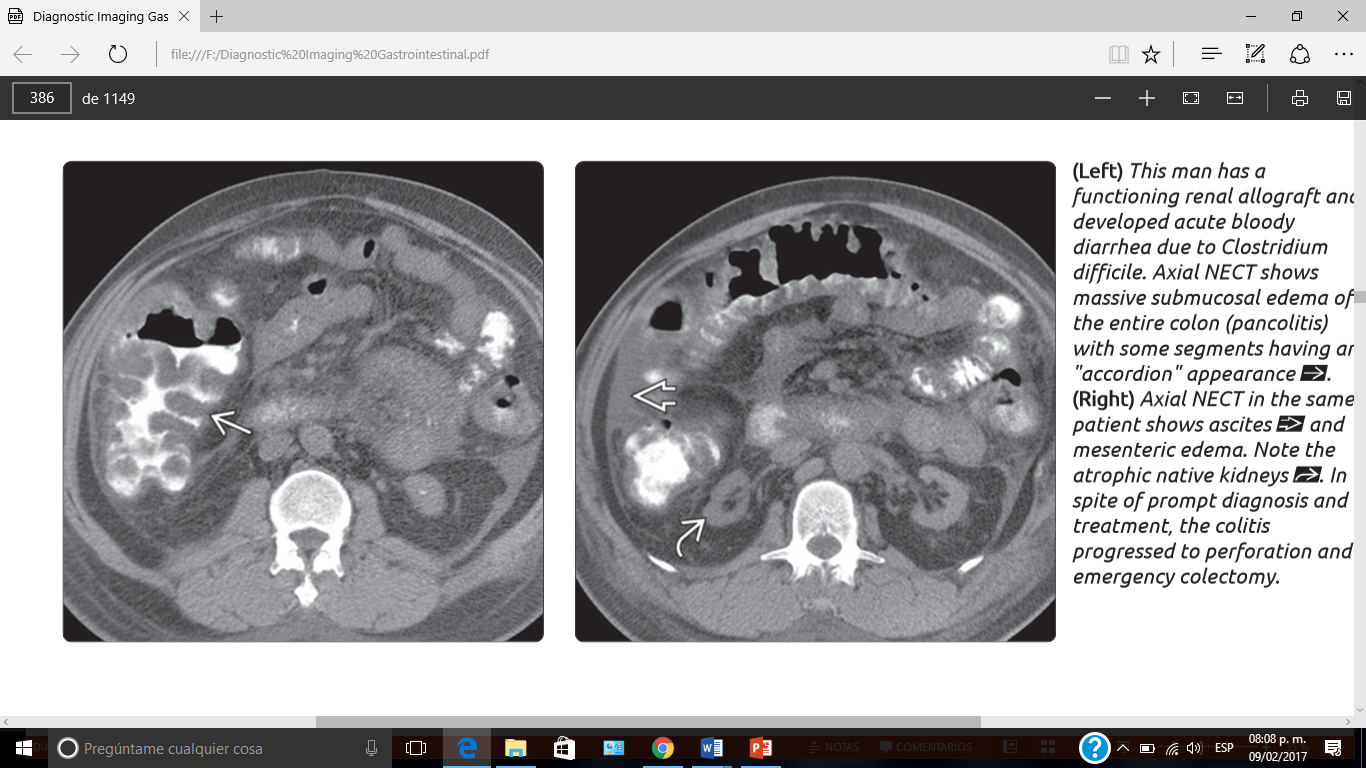 CMV: 
Mucosa hiper o hipodensa, edema submucoso. Ulceras profundas o aftosas, infiltración grasa mesentérica y adenopatías.
MICOBACTERIAS:
Engrosamiento micronodular de pliegues, pared edematosa, estrechamiento luminal. Adenopatías, ascitis, engrosamiento omental.
BACTERIAS:
Pancolitis, estrechamiento mucoso, edema submucoso, ascitis, megacolon, sin adenomegalias.
SIDA
Anemia aplasica
Linfoma
Trasplantados
TIFLITIS
Engrosamiento de la pared.
Distención luminal.
Edema de la submucosa.
Neumatosis.
Neumoperitoneo.
Masa en CID.
Obstrucción.
Íleo.
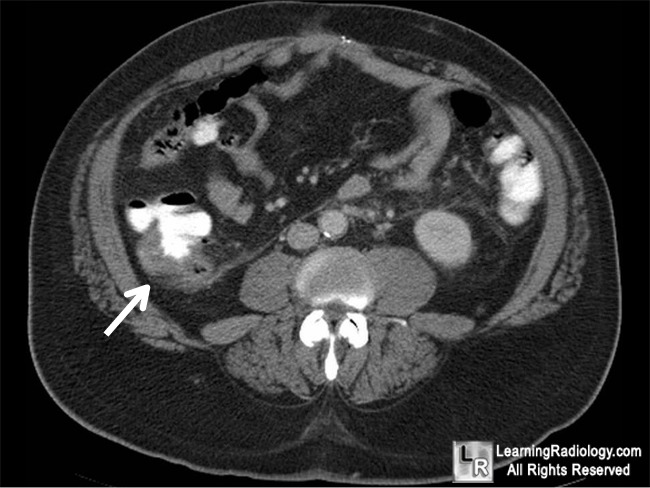 Fiebre
Disentería
Dolor CID
Terapia citotóxica.
ALTERACIONES INMUNITARIAS
HIPERPLASIA NODULAR LINFOIDEA
Hipogammaglobulinemia
Nódulos pequeños  (1 a 3mm).
Sin engrosamiento de pliegues.
Sin dilatación.
Segmentación de columna baritada.
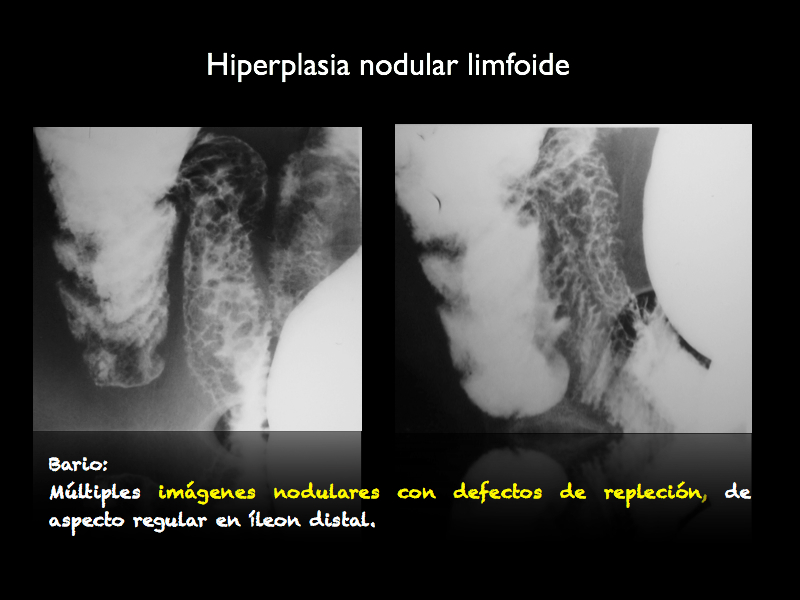 Infecciones respiratorias.
Alteraciones tiroideas
Sdr. Good
ENFERMEDAD DE WALDENSTRÖM
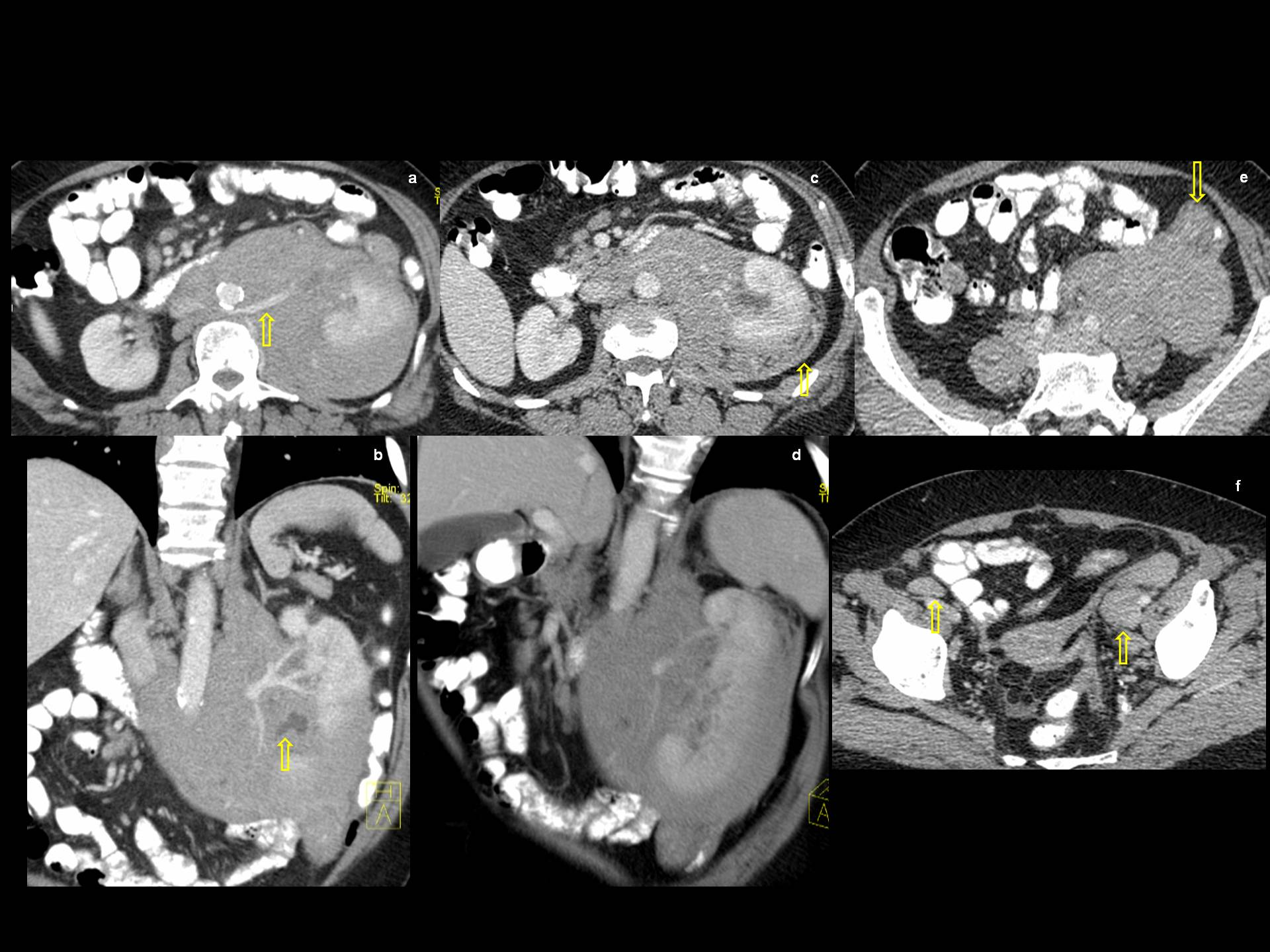 ENFERMEDAD LINFOPROLIFERATIVA INTESTINAL
AMILOIDOSIS
Enfermedad inflamatoria crónica
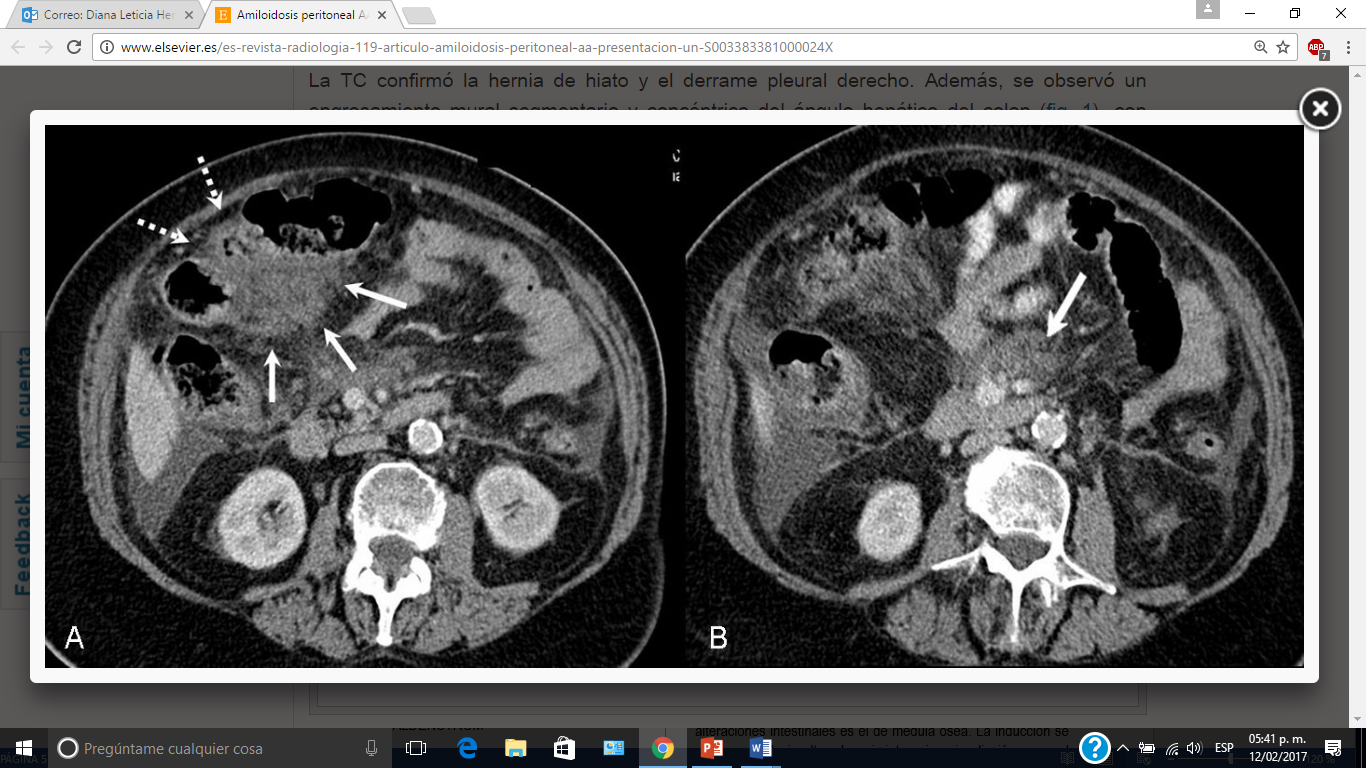 Engrosamiento de pliegues simétrico.
Elevaciones.
Sin floculación de contraste en el T.I,
“Yeyunización del íleon.
Formaciones polipoideas.
SIDA
Cuadro de depresión inmunológico.
Múltiples complicaciones, como infecciones oportunistas y tumores.
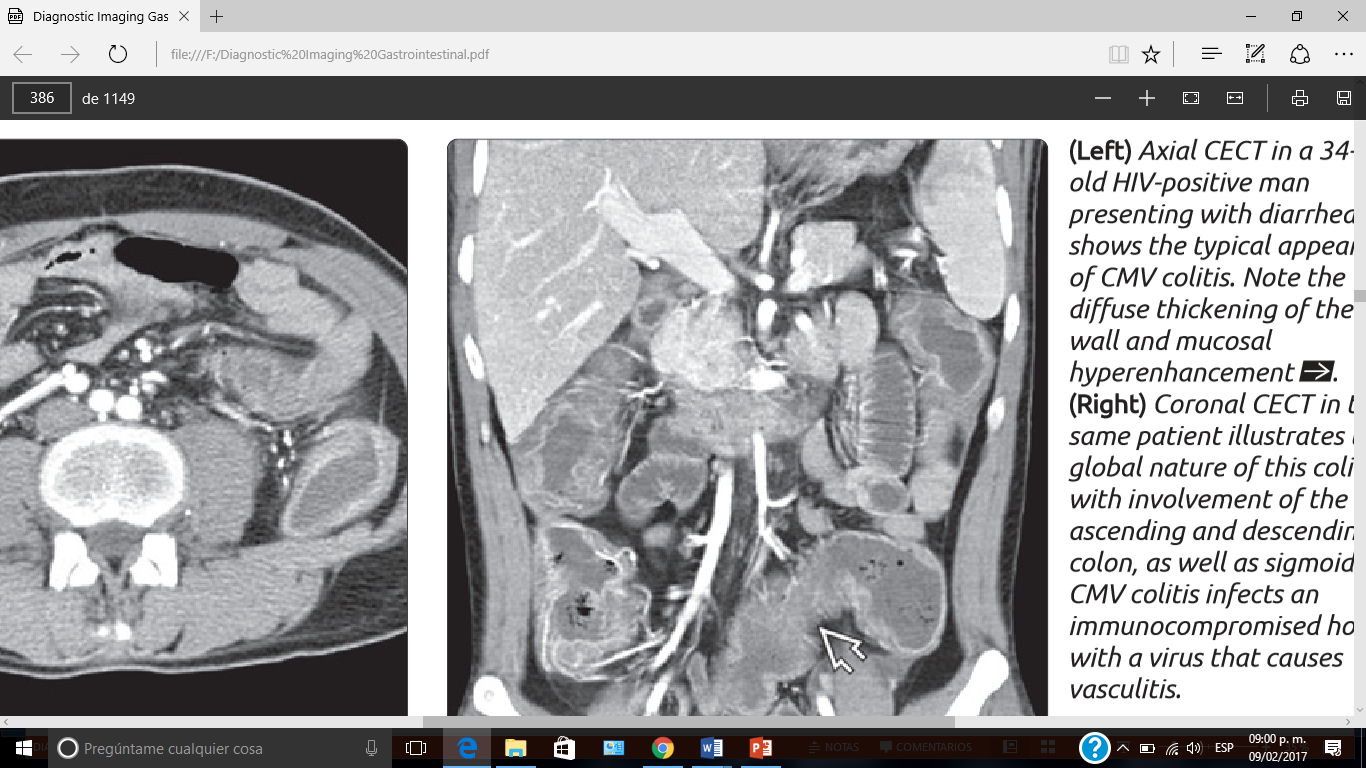 TRASPLANTE DE ORGANOS
Sdr. de Intestino corto
Complicaciones vasculares.
Mesenteritis.
Infecciones oportunistas.
Pneumatosis.
Ascitis.
Abscesos
Fístulas
Rechazo.
Dilatación luminal.
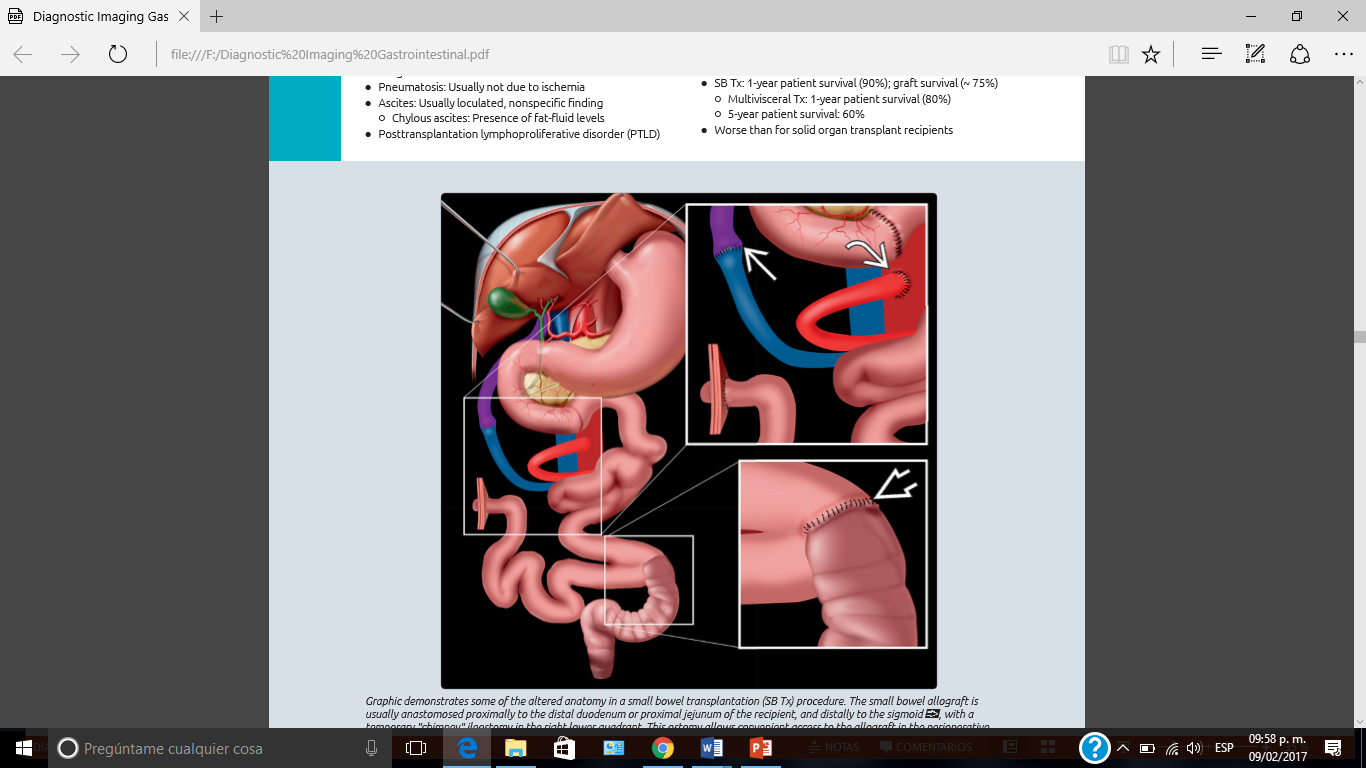 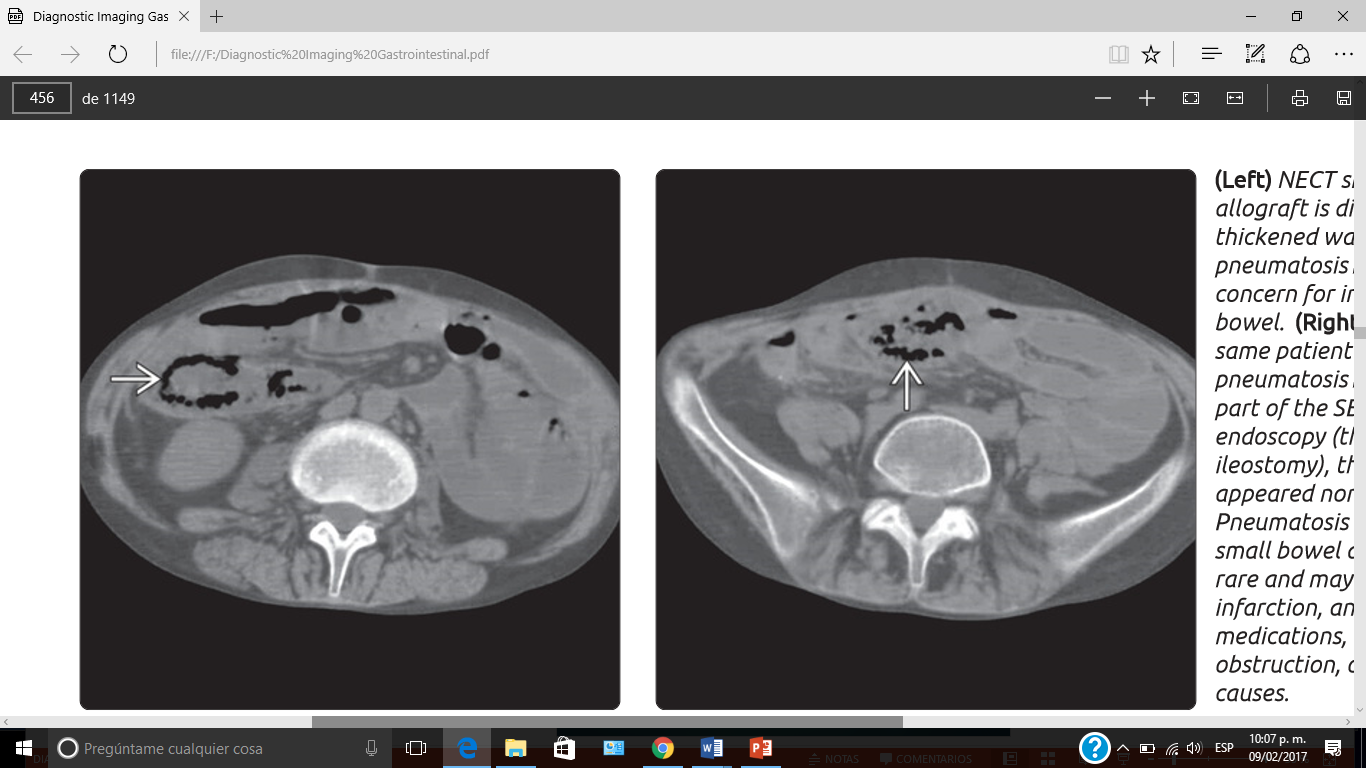 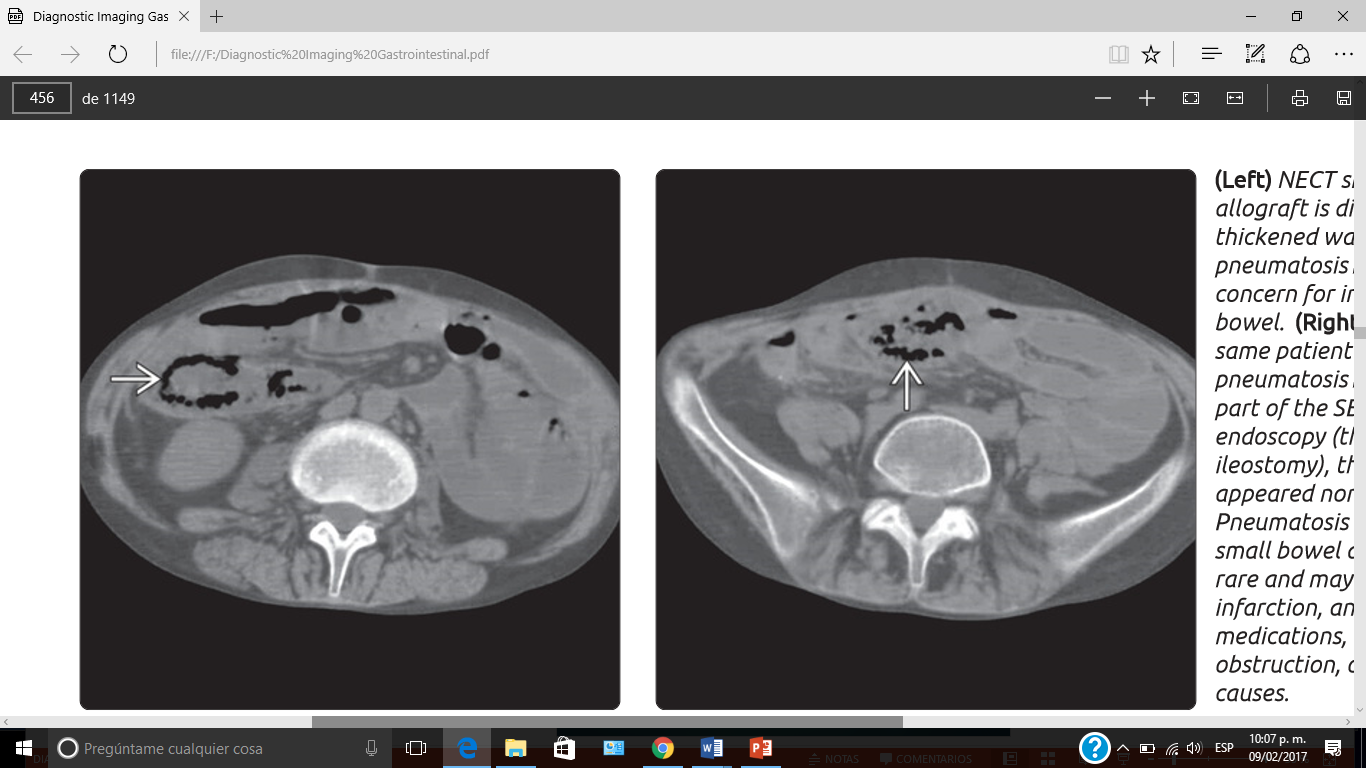 MISCELANEOS
ISQUEMIA INTESTINAL
Dolor abdominal súbito intenso
Diarrea 
Vómito
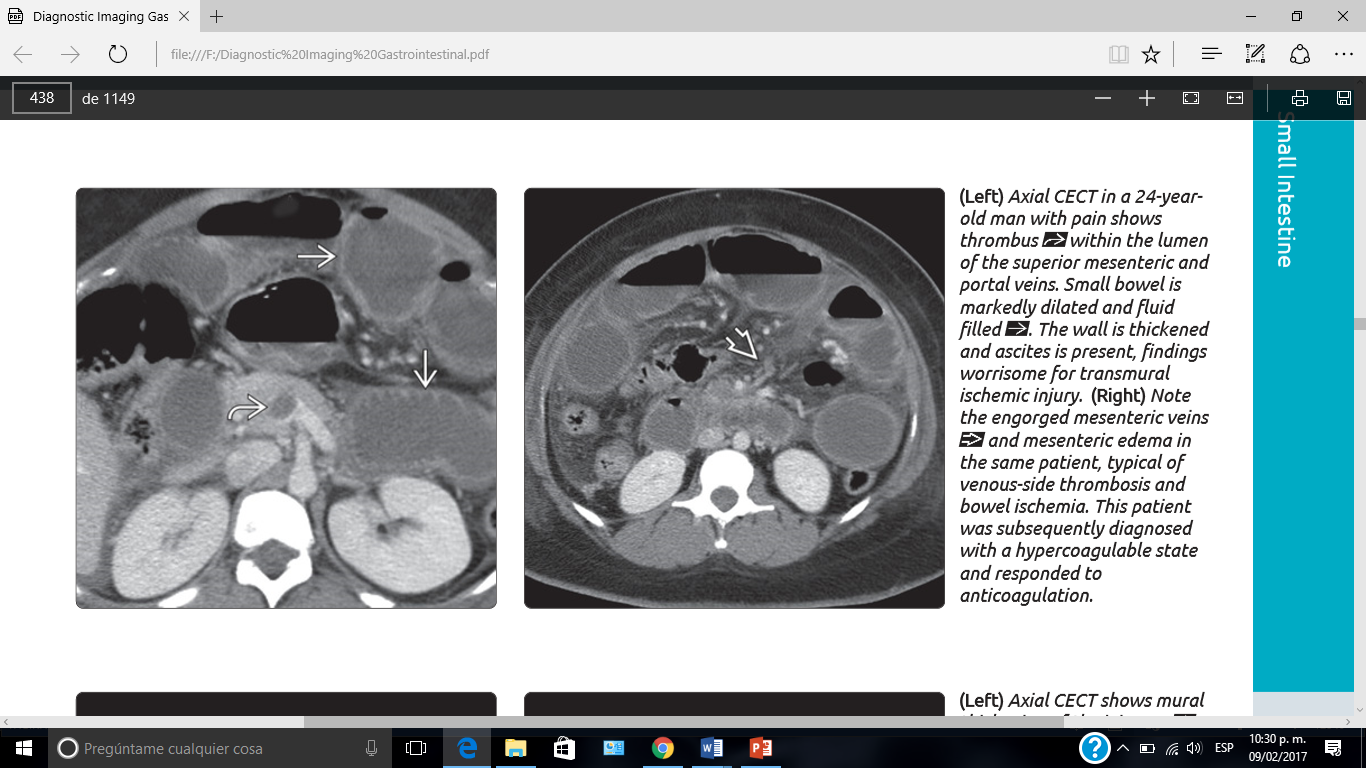 Niveles hidroaéreos múltiples.
Engrosamiento valvular.
Pneumatosis intestinal.
“Patrón en huella digital”
“Patrón en pila de monedas”
Visualización del trombo en la VMS, AMS u otras.
Falta de reforzamiento de la mucosa tras contraste.
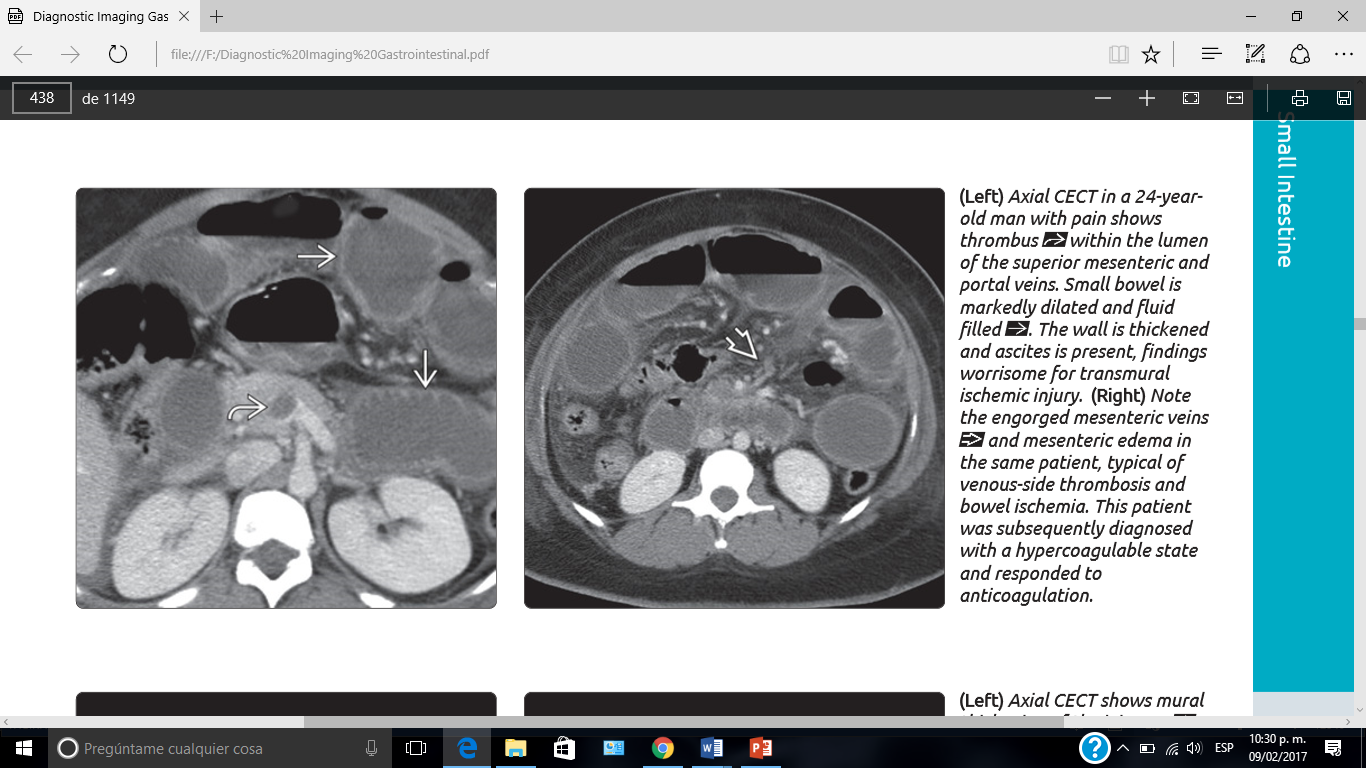 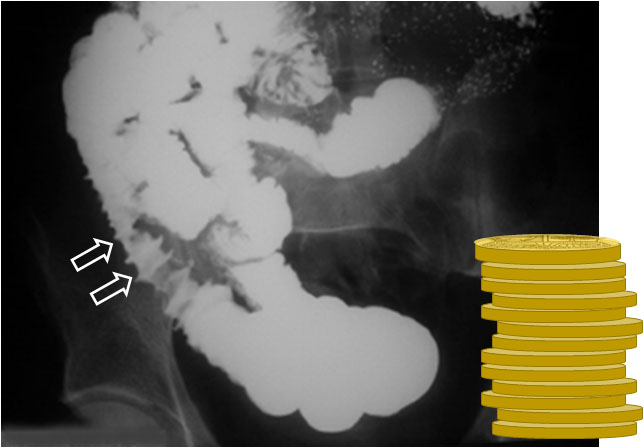 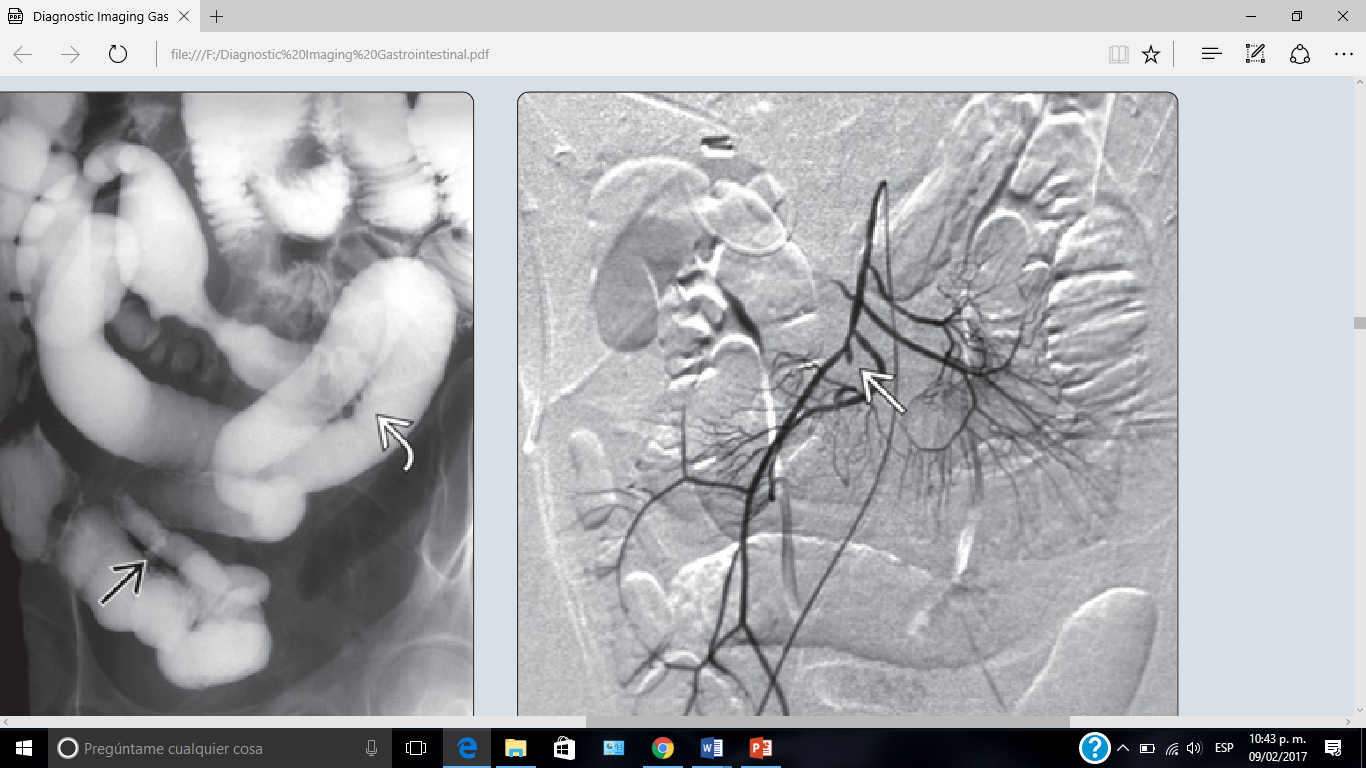 VASCULITIS
Agudo < 2 meses
Subagudo 2 a 12 meses
Crónico > 12 meses
ENTERITIS POSTRADIACION
Engrosamiento de pliegues y válvulas.
Constricciones
Adherencias
Fístulas
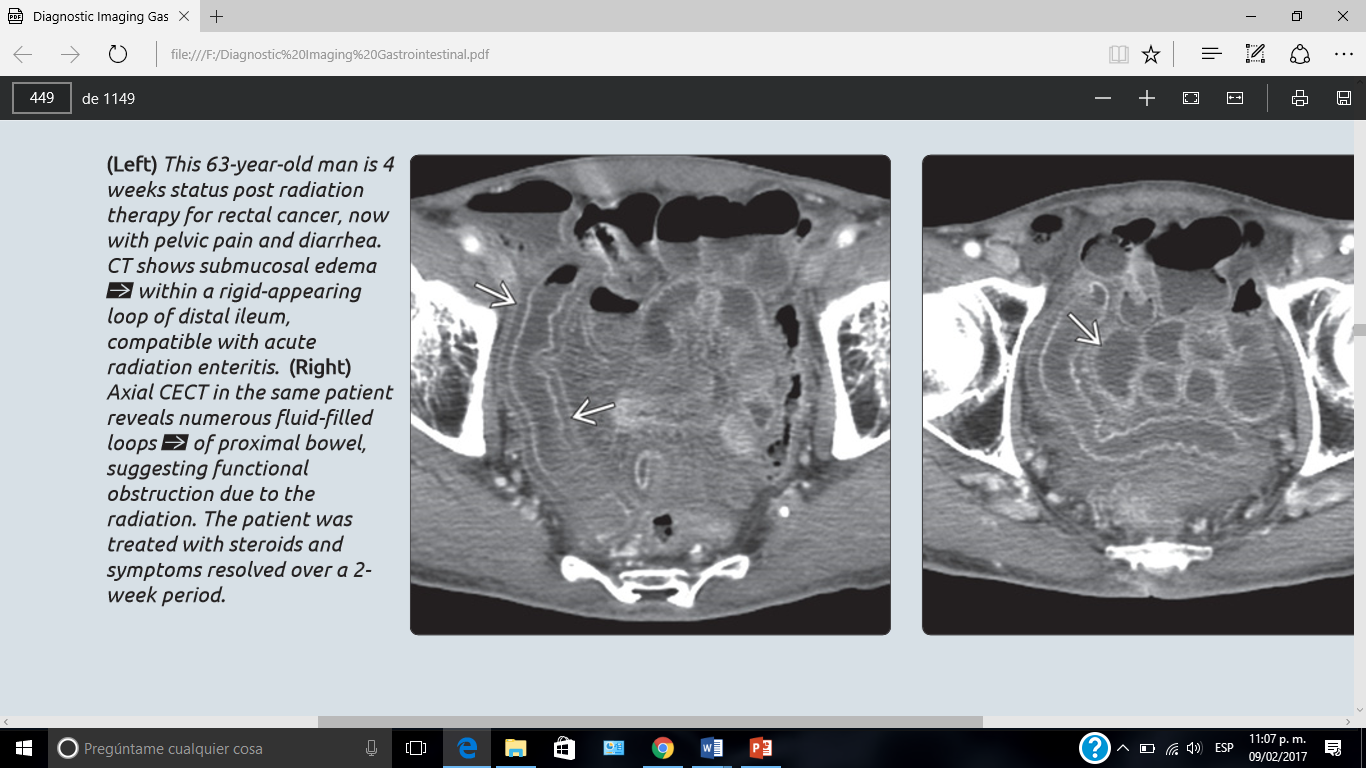 Dolor abdominal     Diarrea
Nauseas    Malabsorción
Vómito    Hematoquesia
Tenesmo     Esteatorrea
Pérdida de peso
Posquirúrgico
ILEO INTESTINAL
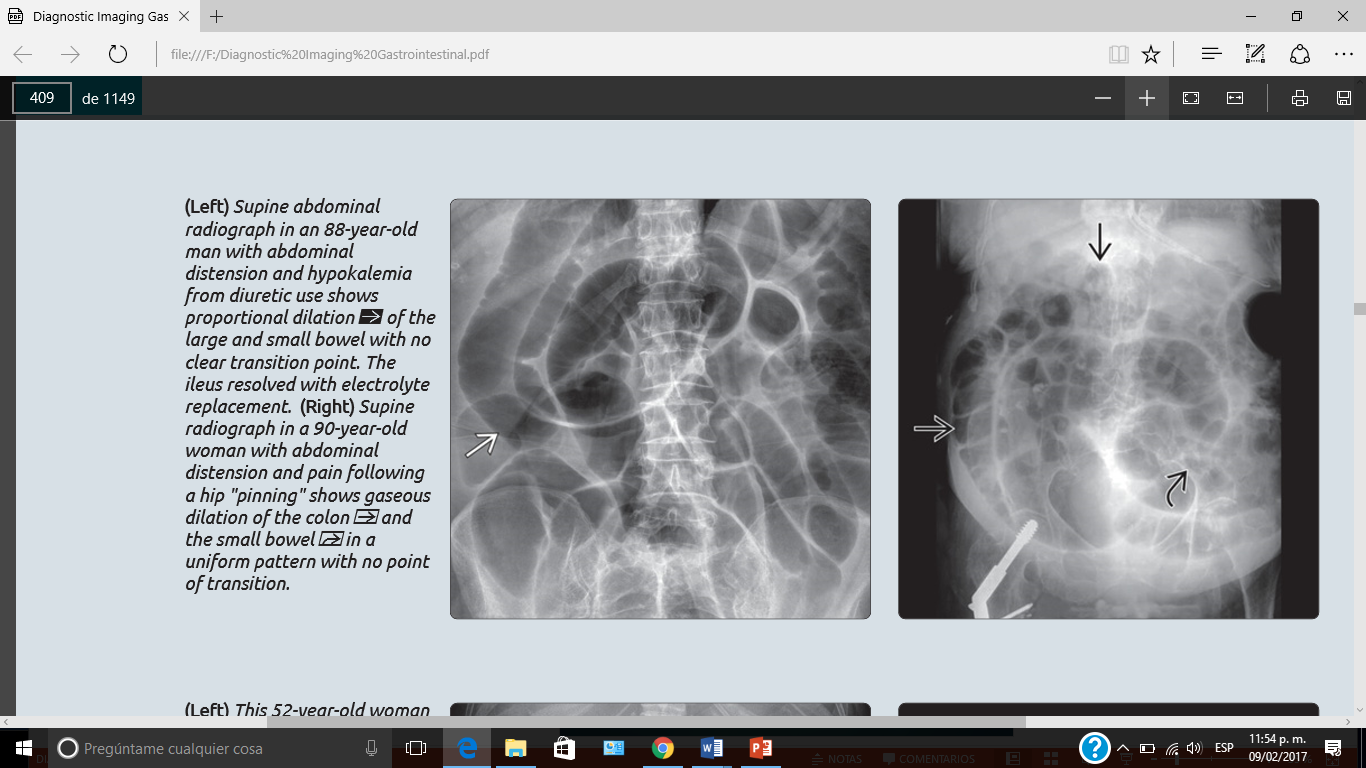 Dilatación simétrica de >3cm.
Niveles hidroaéreos.
Tránsito intestinal retrasado.
Sin datos de obstrucción o punto de transición.
Distención abdominal
Dolor
Náusea
Vómito
Estreñimiento
INTUSUSCEPCION
Niños
Niveles hidroaéreos.
Ausencia distal de gas.
“Imagen de resorte”
Obstrucción intestinal.
“Signo del intestino en el intestino”
“Signo de la dona”
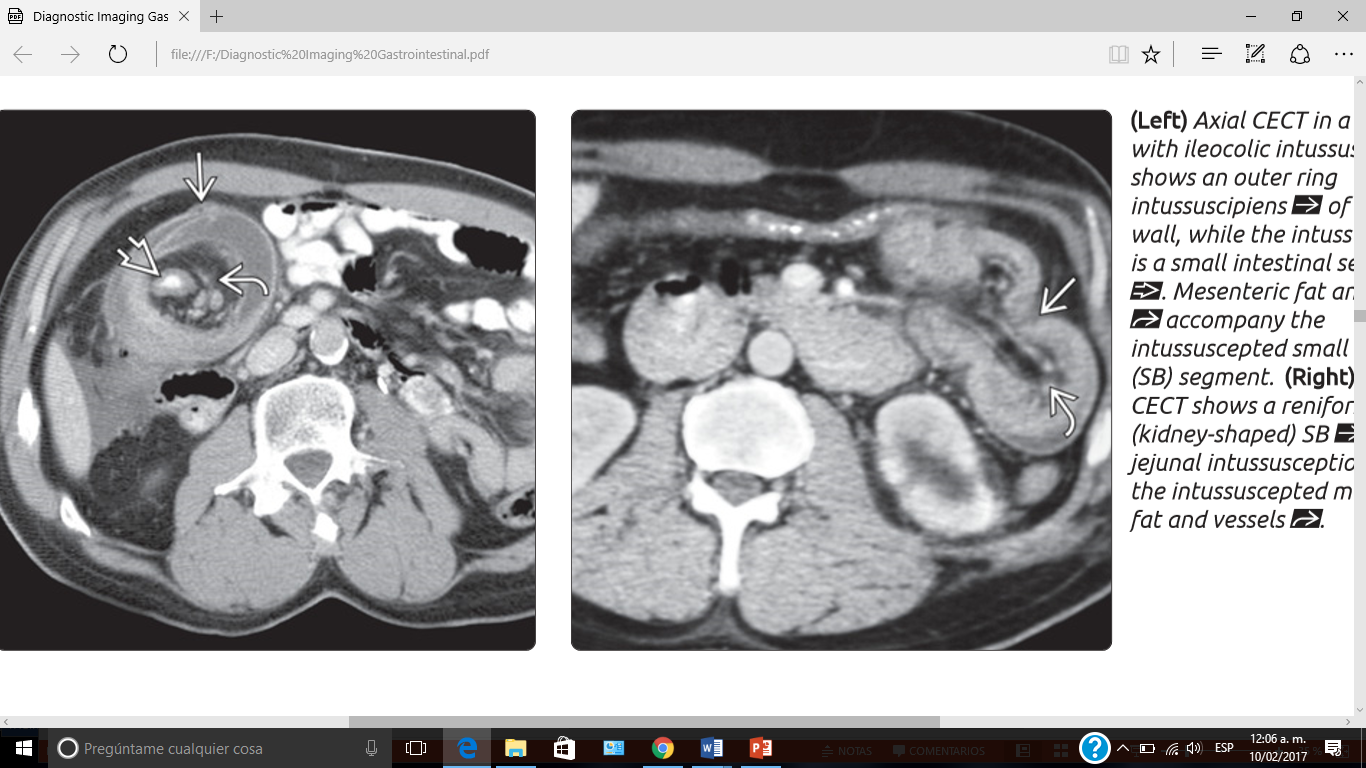 Dolor intermitente
Vómito
Evacuaciones muco-sang
ILEO BILIAR
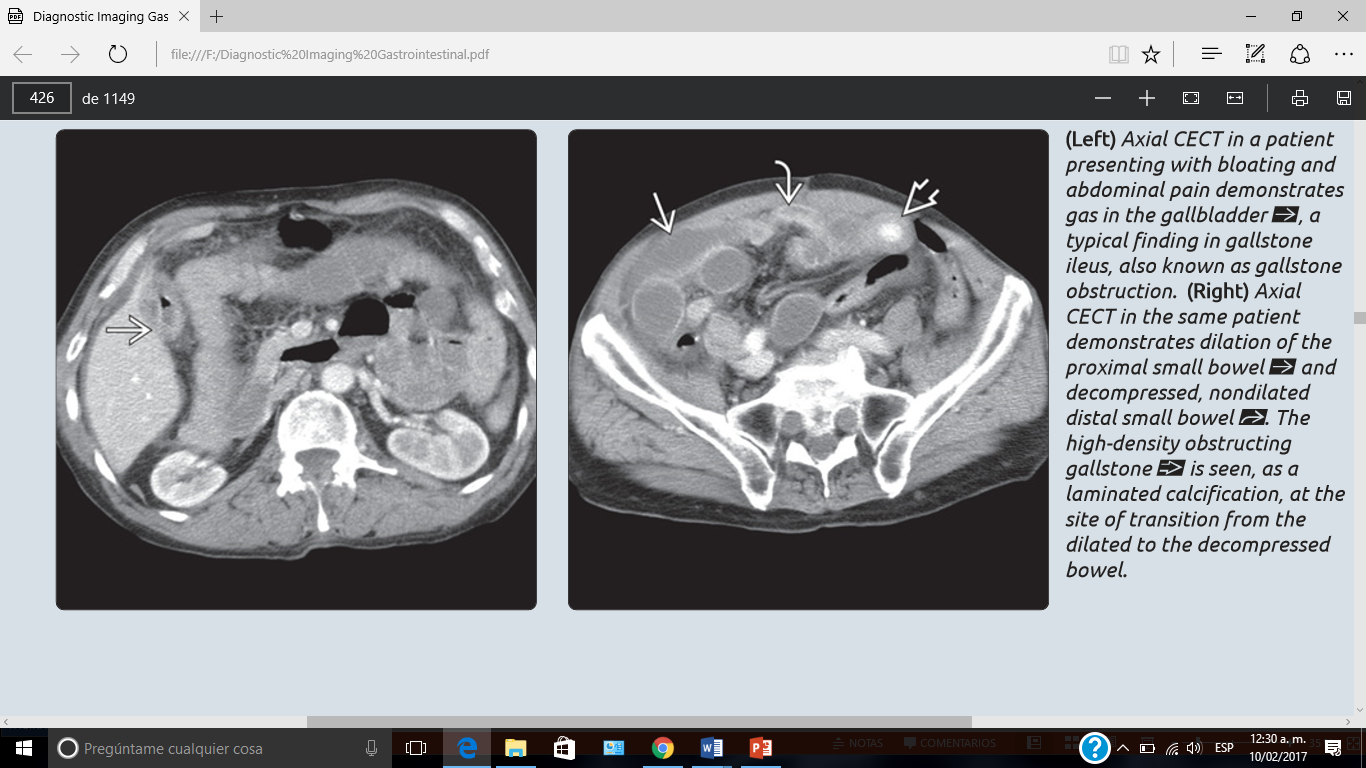 Complicación de CPRE
Dolor intermitente.
Nausea y vómito.
Fiebre.
Distención
Obstrucción
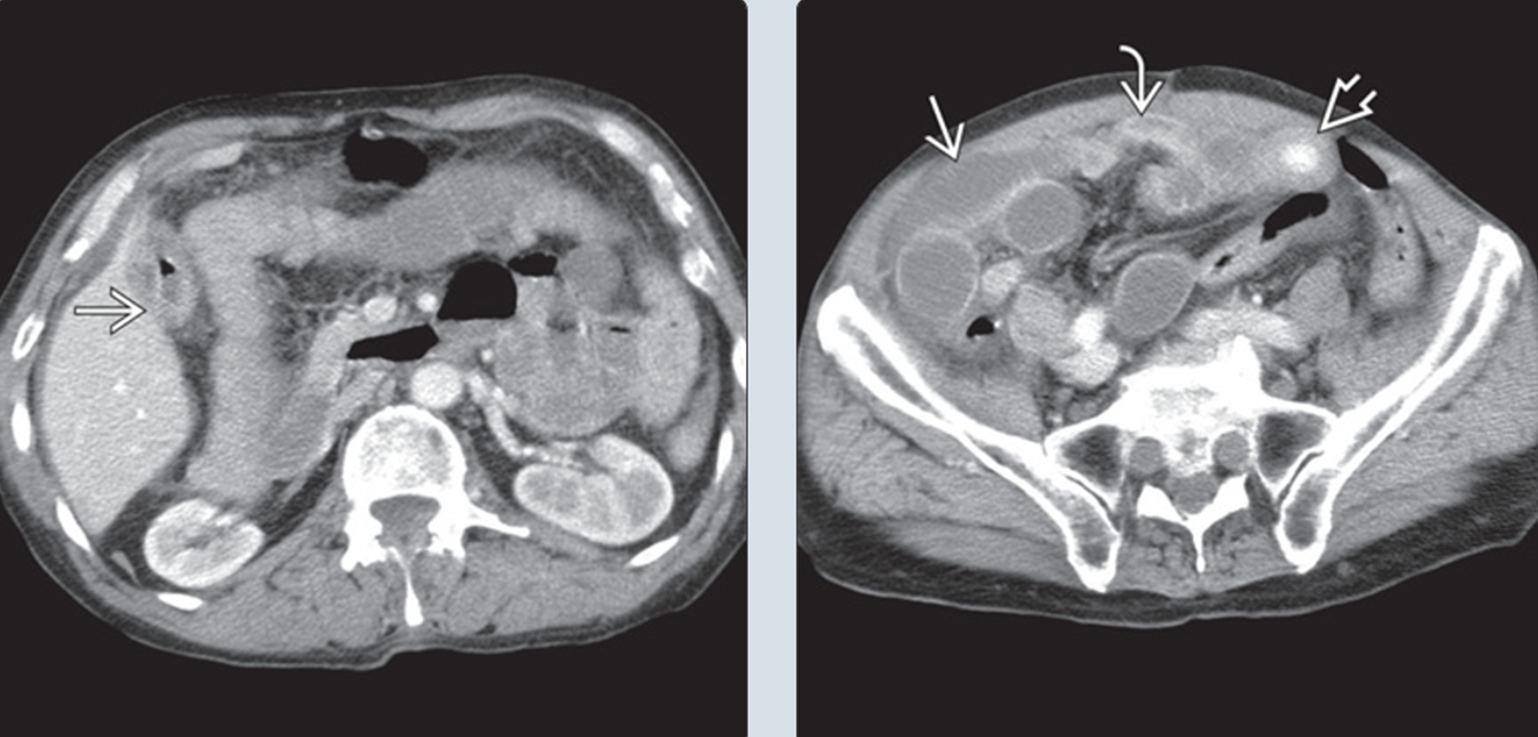 Triada de Rigler.
Litos rodeados de gas en un asa intestinal.
VB colapsada.
FISTULAS ENTERALES
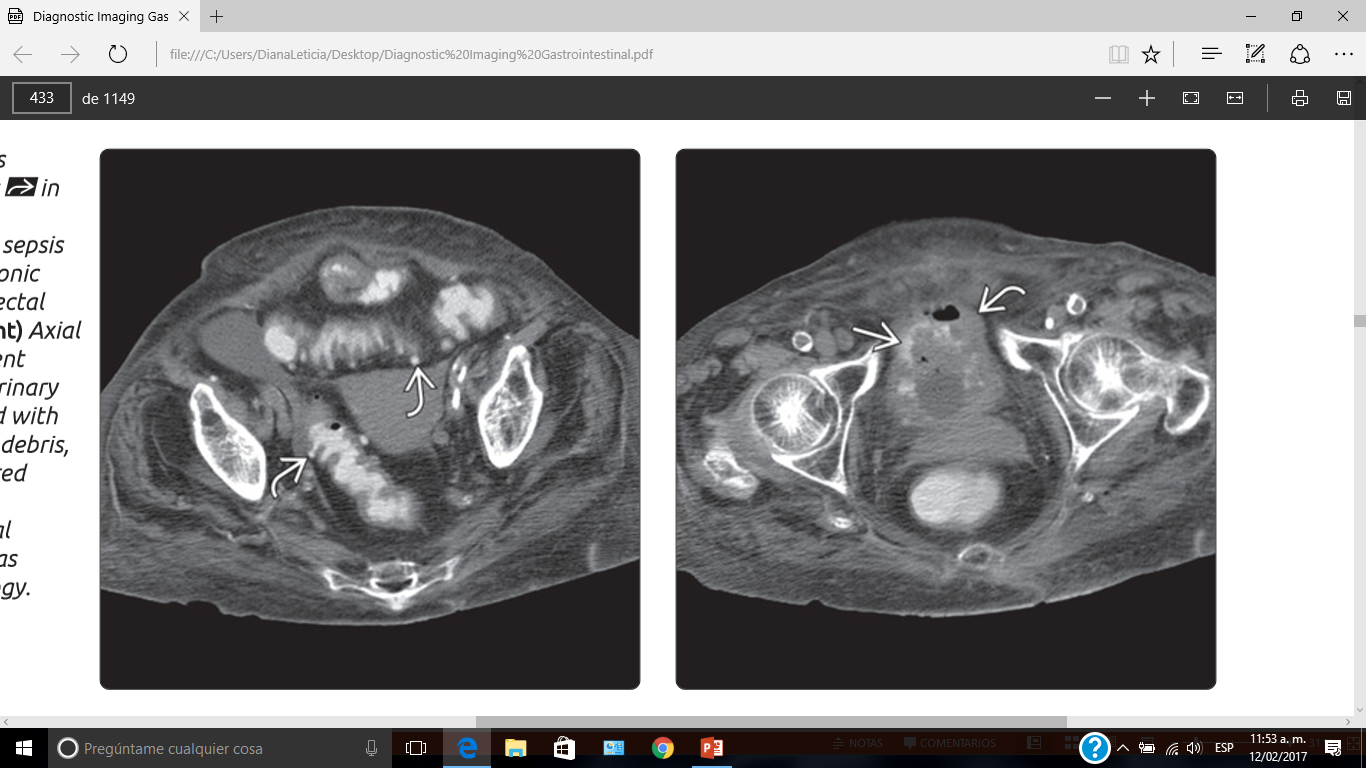 Fiebre       Obstrucción
Dolor      Diarrea
Distención     Neumaturia
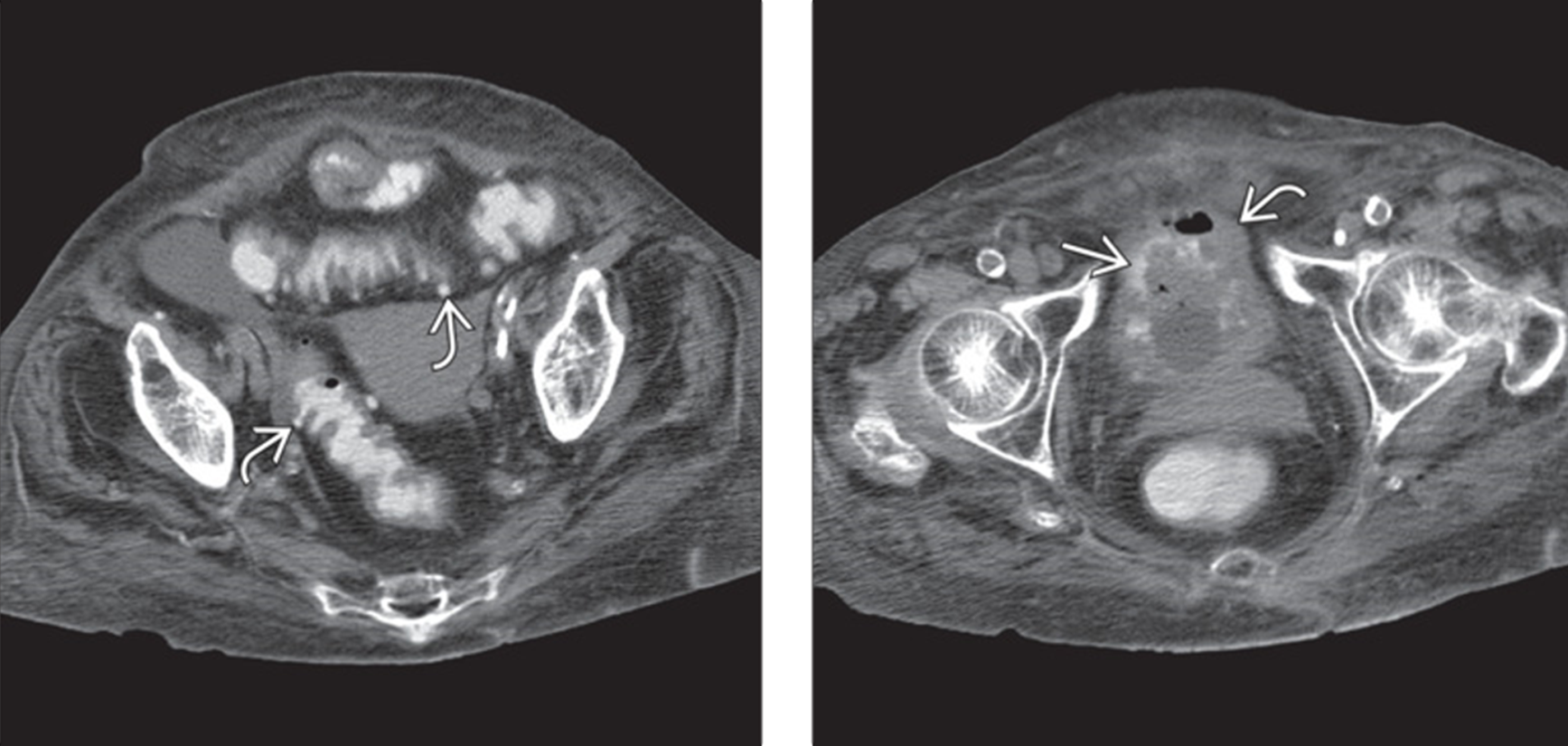 Visualización del trayecto fistuloso.
Presencia de gas, residuo fecal o contraste rectal en la vejiga, vagina.
Engrosamiento focal del tejido perifistuloso.
TRAUMA INTESTINAL
Duodeno y
Yeyuno proximal
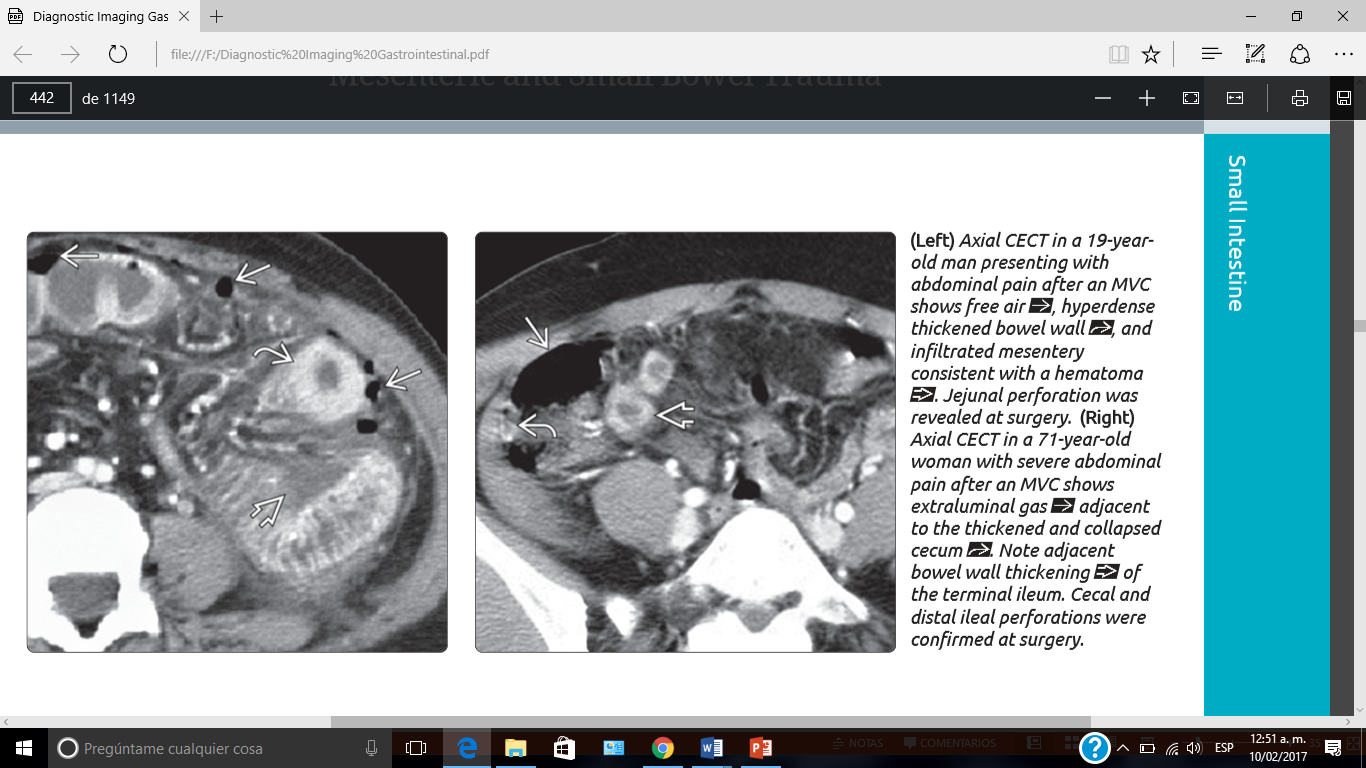 Engrosamiento de la pared (3mm).
Reforzamiento de la pared.
Infiltración mesentérica.
Líquido libre intra o retroperitoneal.
Aire extraluminal.
Contraste extraluminal.
Dolor abdominal
Hipotensión
Taquicardia
Pérdida del estado de alerta